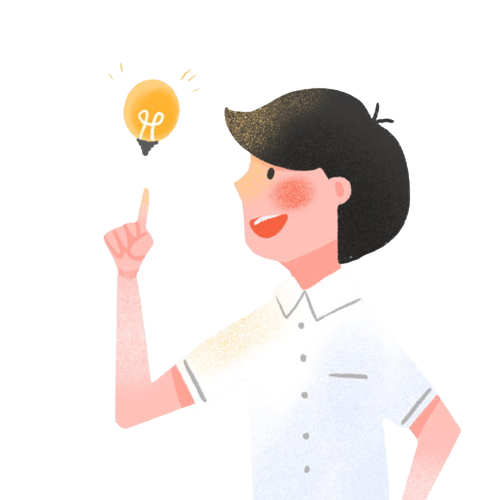 TRƯỜNG TIỂU HỌC TÂN THÀNH
ÔN TẬP CUỐI NĂM
TIẾT 3
GIÁO VIÊN: NGUYỄN VĂN KỶ – LỚP 5A
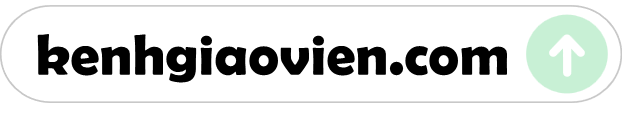 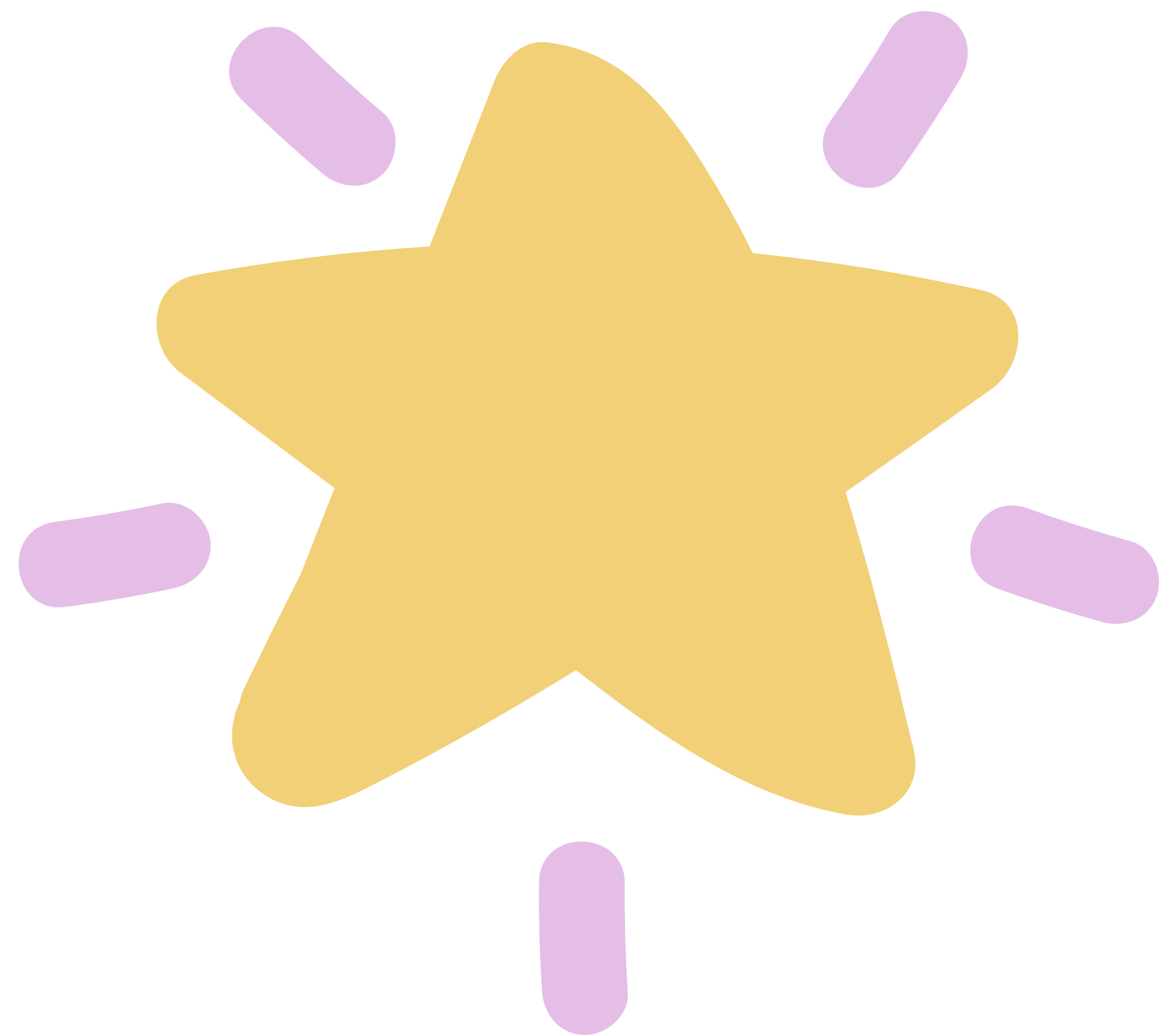 Thứ   ngày  tháng 5 năm  2025
Tiếng việt:              ÔN TẬP TIẾT 3.
I. YÊU CẦU CẦN ĐẠT
1. Phát triển các năng lực đặc thù
	- Đánh giá kĩ năng đọc thành tiếng, HTL của HS. HS đọc diễn cảm trôi chảy, đạt tốc độ khoảng 100 tiếng / phút, thuộc lòng các khổ thơ, bài thơ đã HTL ở nửa cuối học kì II.
- Thực hiện được các BT, qua đó hệ thống hoá được kiến thức về từ đa nghĩa và từ đồng nghĩa, rèn luyện kĩ năng sử dụng từ đa nghĩa. 
2. Góp phần phát triển các năng lực chung và phẩm chất
2.1. Phát triển các năng lực chung
– Phát triển NL tự chủ và tự học: HS tự giải quyết nhiệm vụ học tập: chỉ ra nghĩa chuyển của từ, đặt câu với từ đồng nghĩa.
– Phát triển NL giao tiếp và hợp tác: HS biết thảo luận nhóm theo yêu cầu đề bài.
– Phát triển PC chăm chỉ, trách nhiệm: tích cực, chủ động thực hiện các nhiệm vụ học tập.
II. ĐỒ DÙNG DẠY HỌC
- GV chuẩn bị: máy tính,Ti vi, tờ phiếu viết tên các bài tập đọc, phiếu học tập bài 1 cho HS.
- HS chuẩn bị: SGK Tiếng Việt 5, tập 2.
III. CÁC HOẠT ĐỘNG DẠY VÀ HỌC CHỦ YẾU
HOẠT ĐỘNG CẢ LỚP
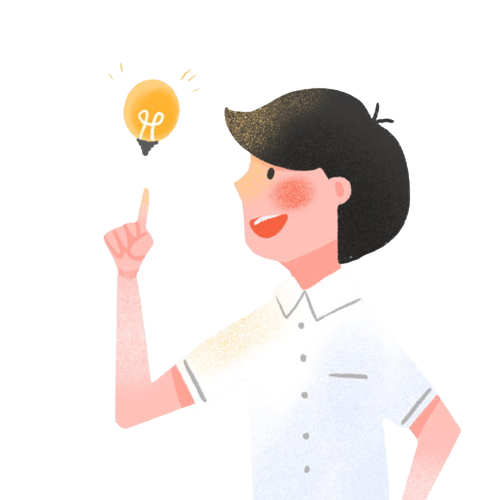 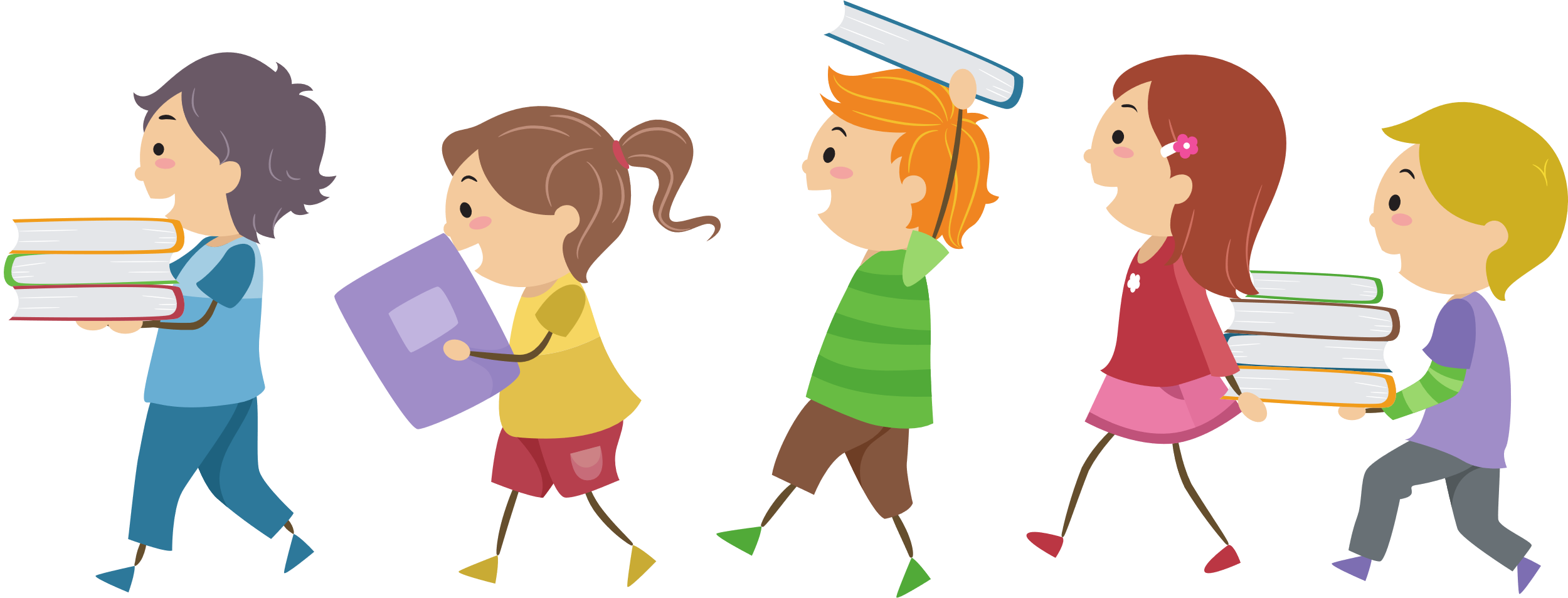 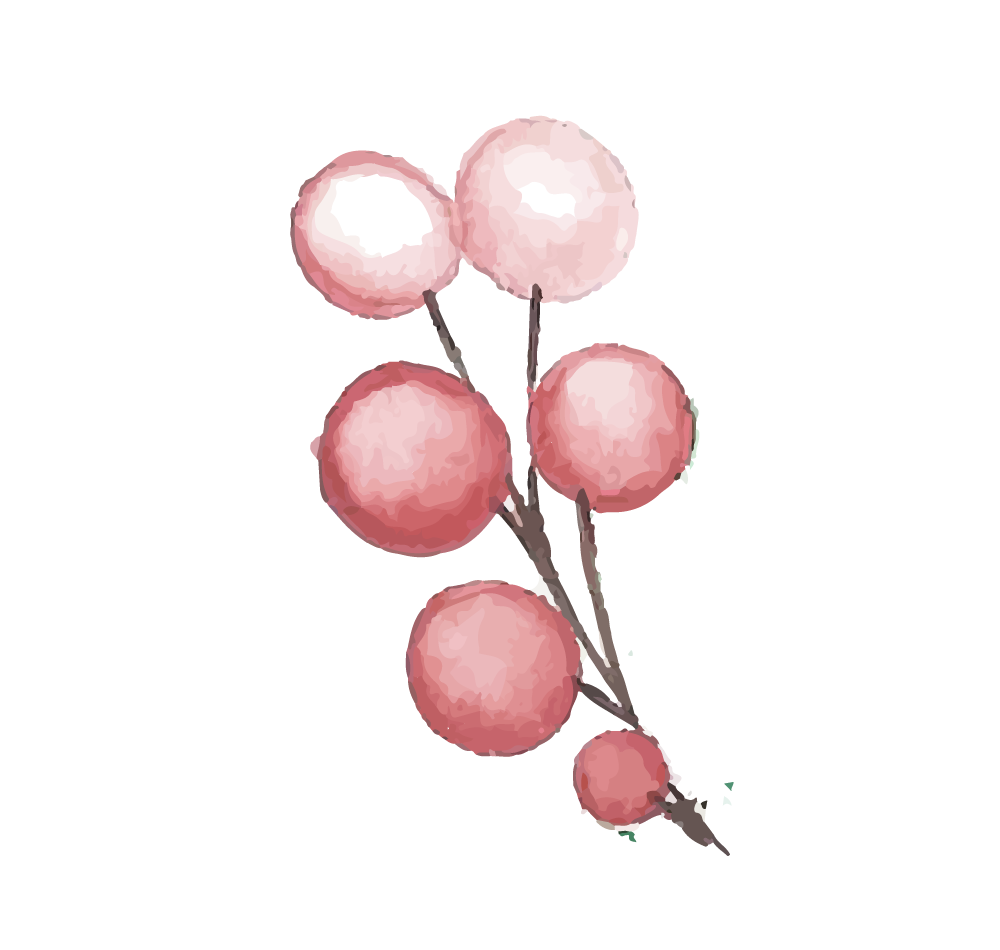 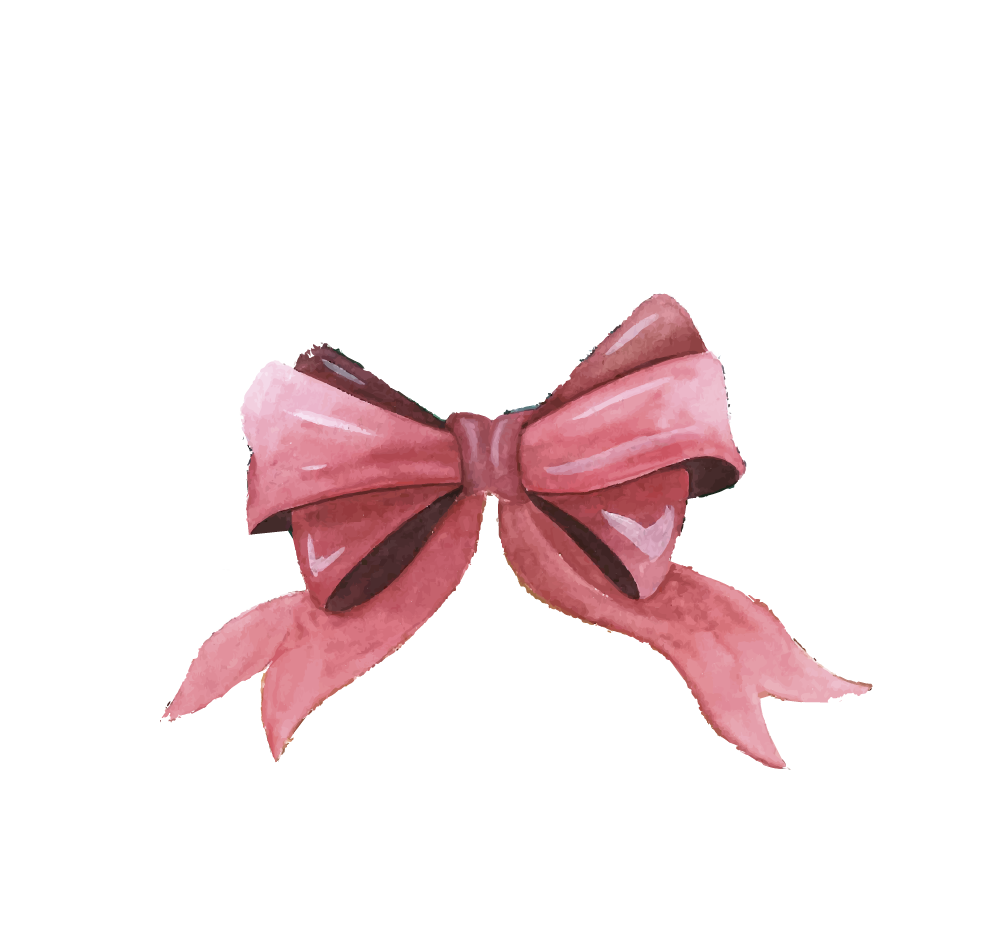 KHỞI ĐỘNG
Các em hãy cùng xem video sau đây
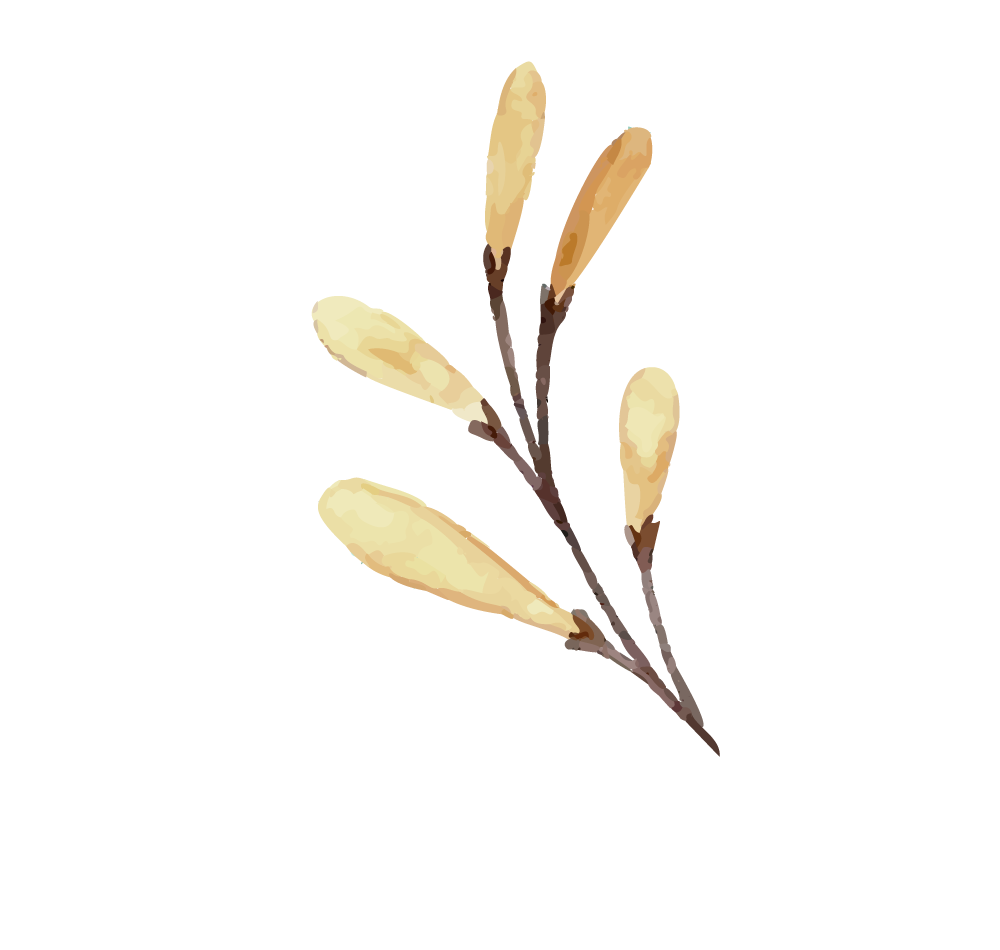 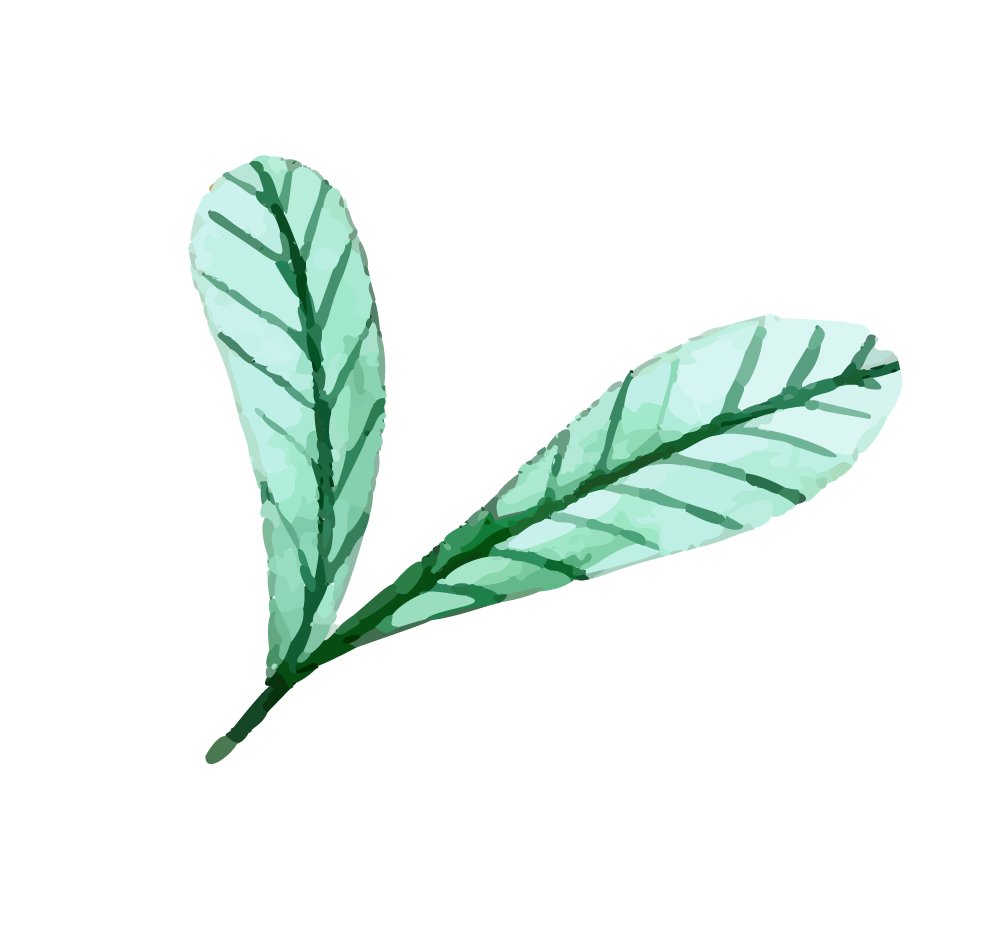 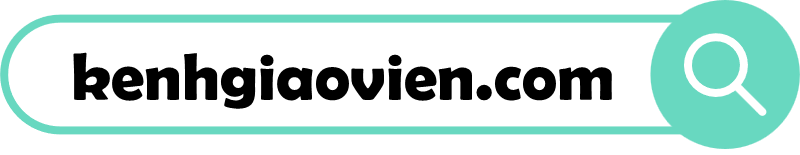 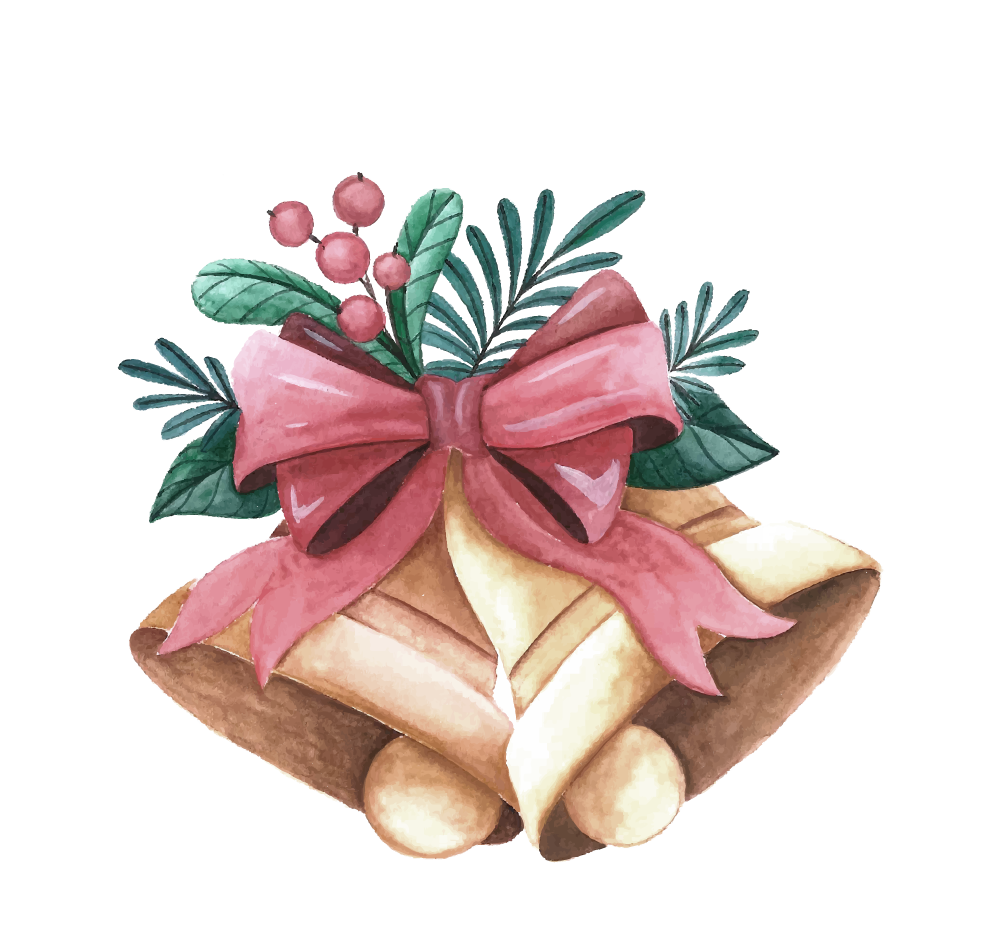 ÔN TẬP CUỐI NĂM
TIẾT 3
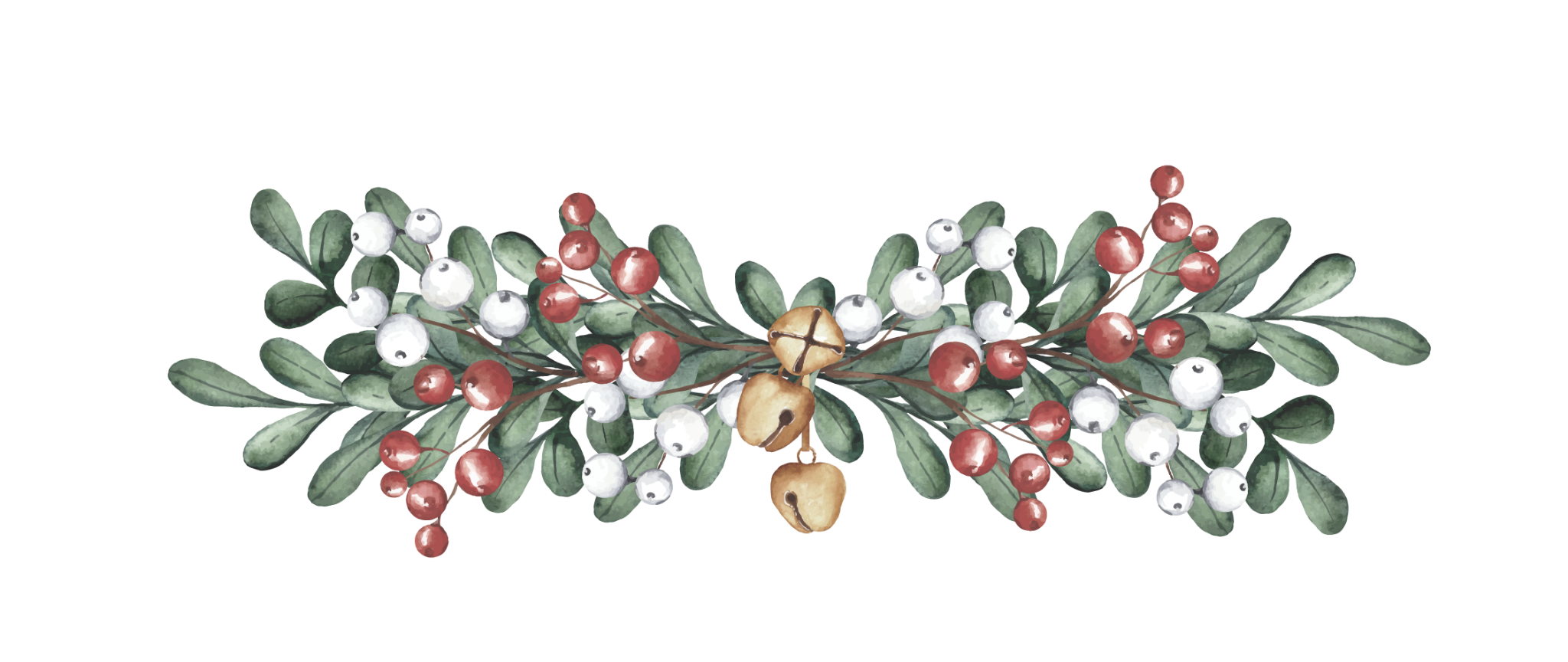 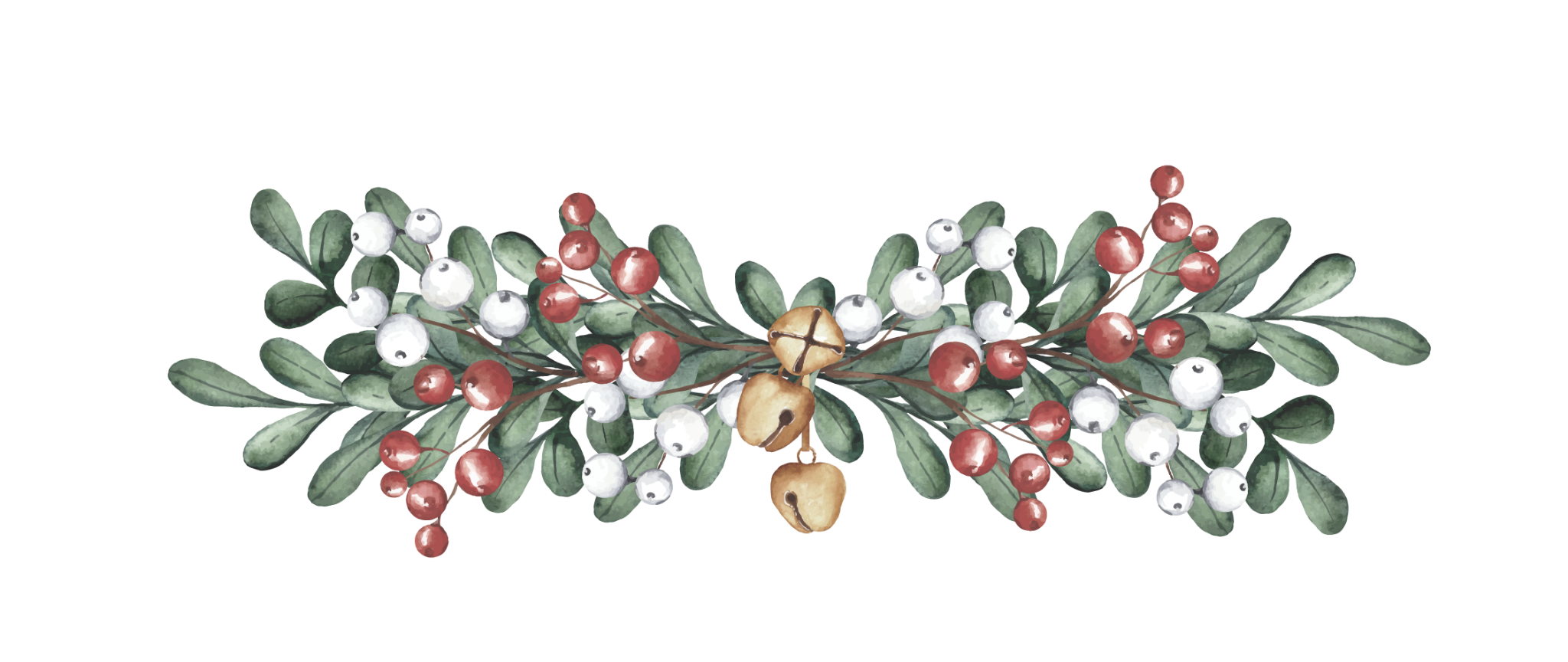 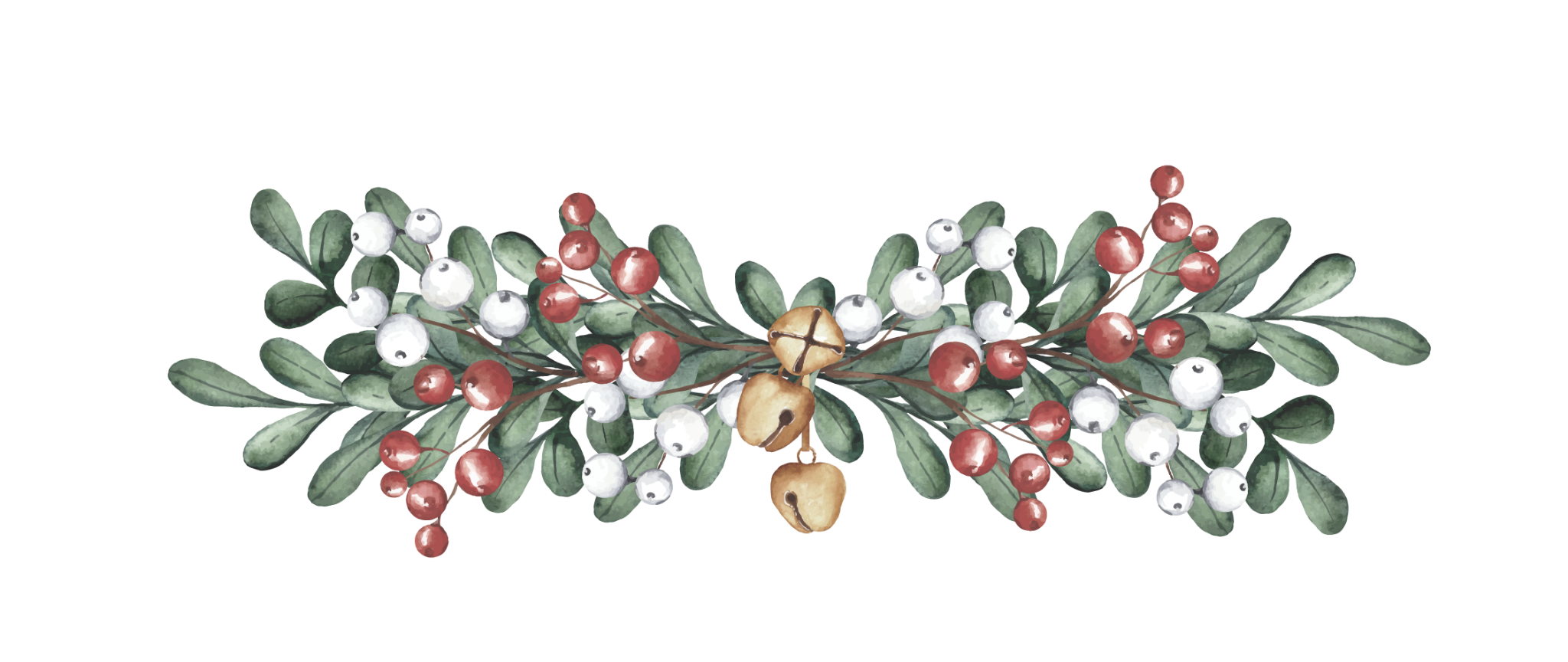 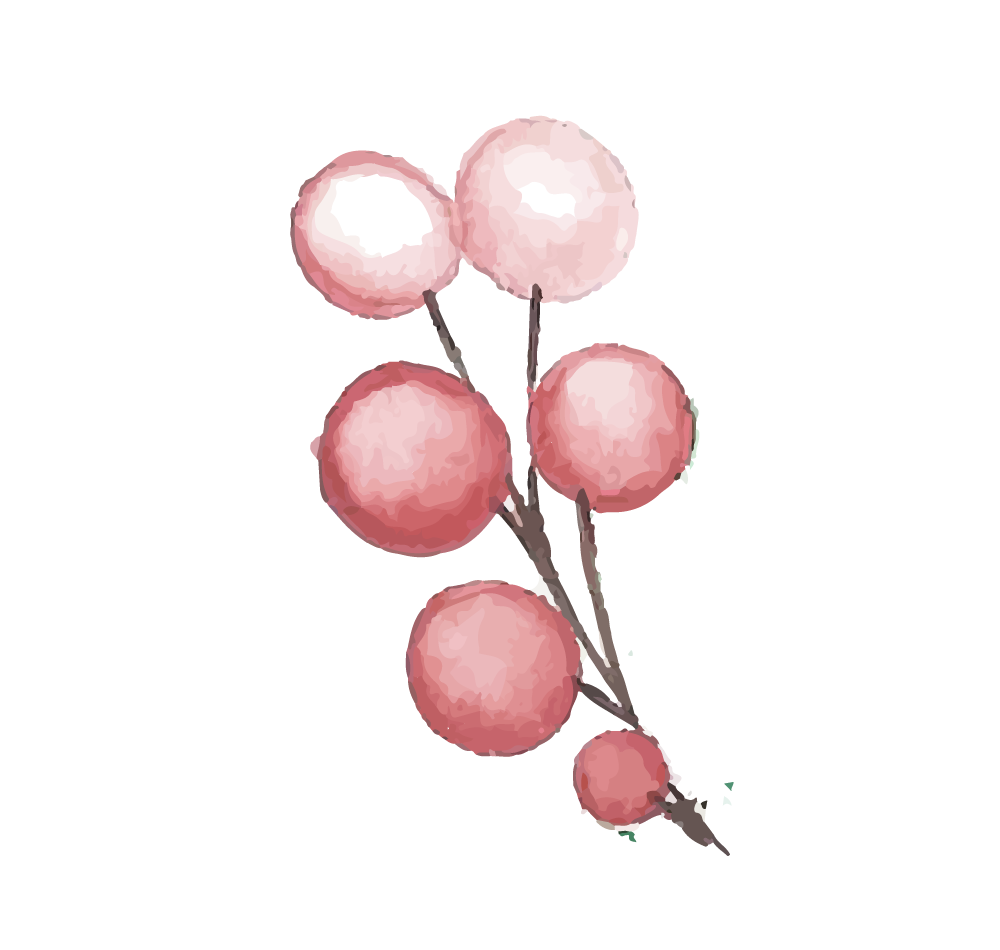 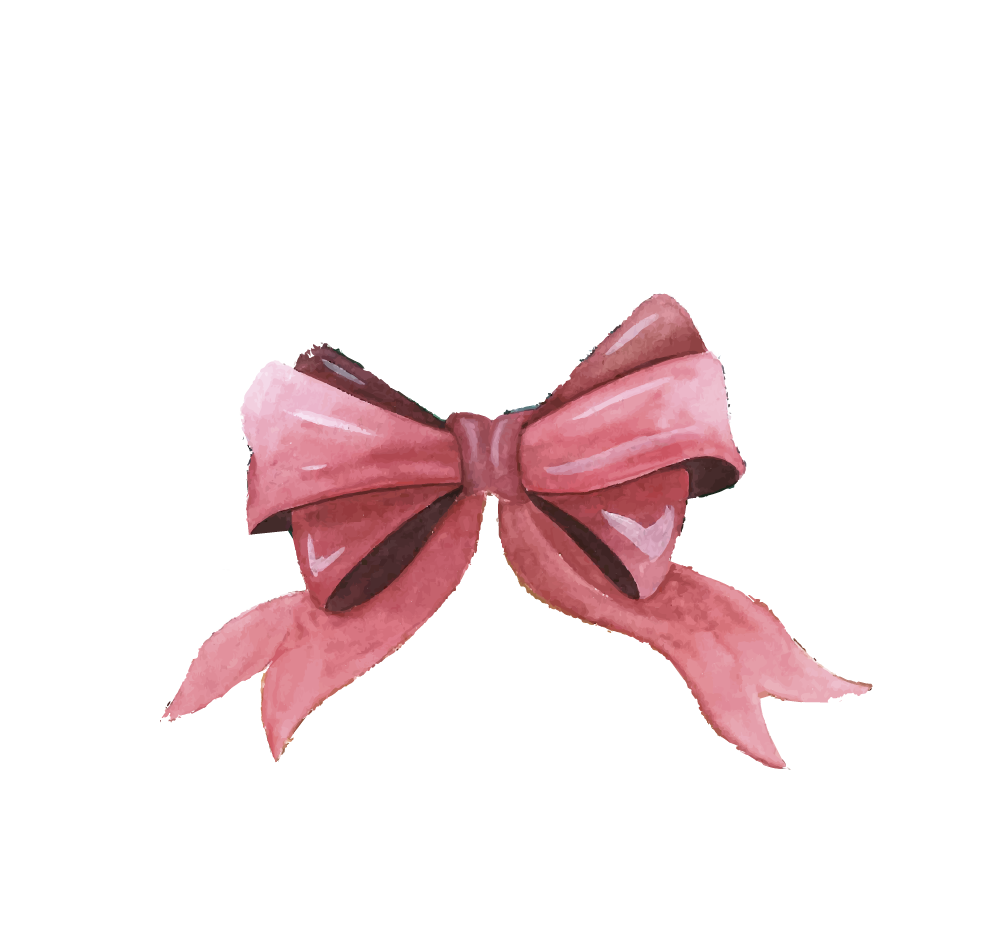 Hoạt động 2: Luyện từ và câu
Hoạt động 1: Đánh giá kĩ năng đọc thành tiếng, học thuộc lòng
NỘI DUNG BÀI HỌC
2
1
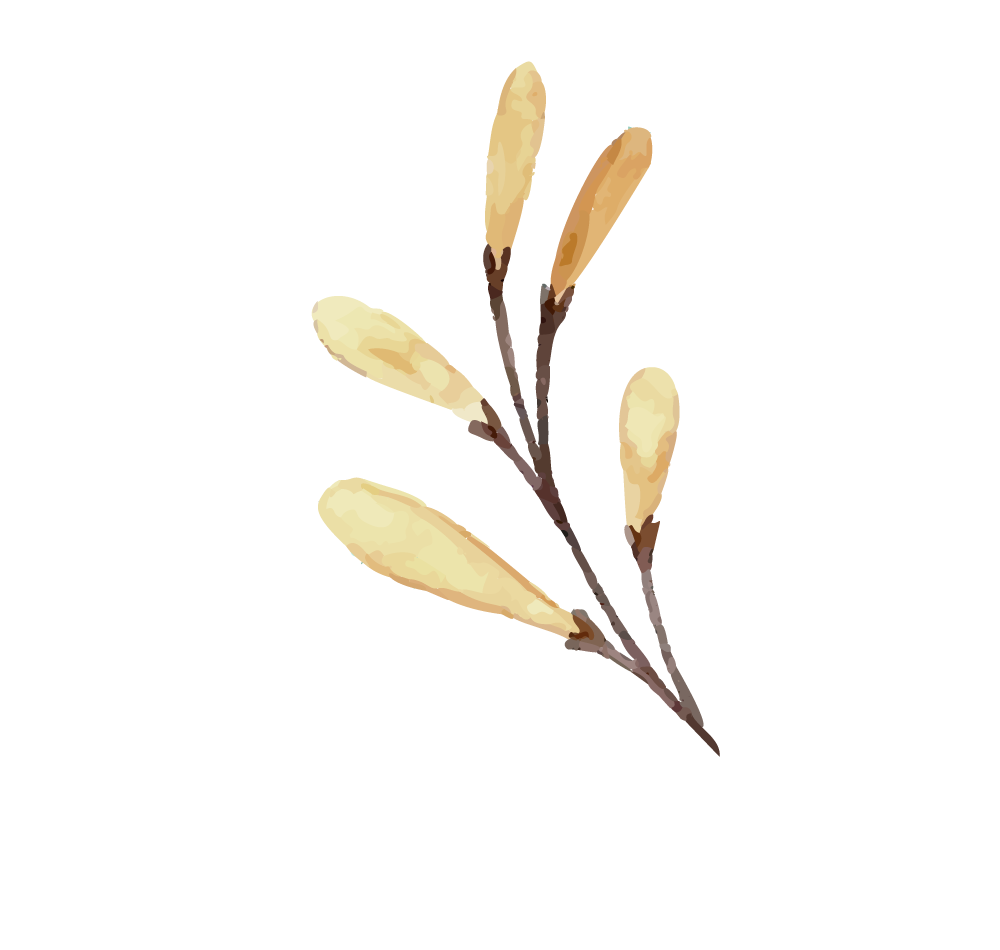 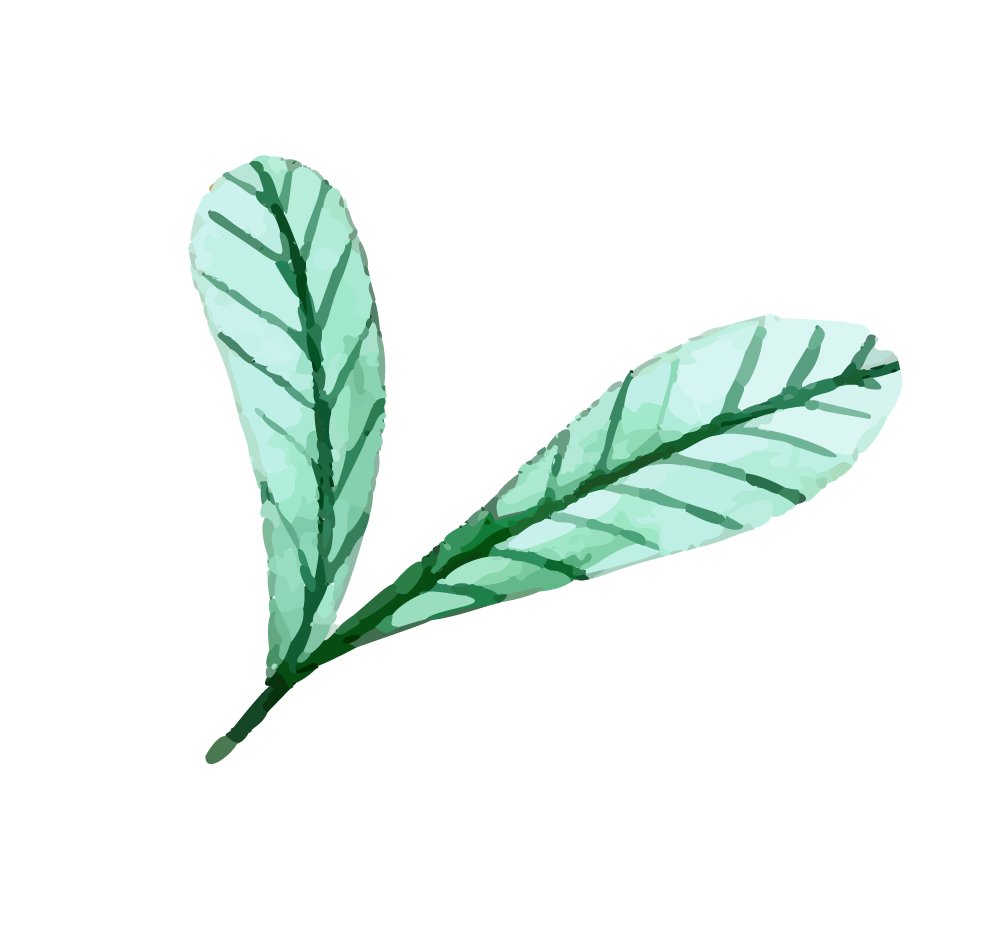 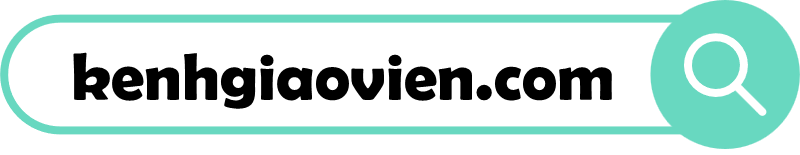 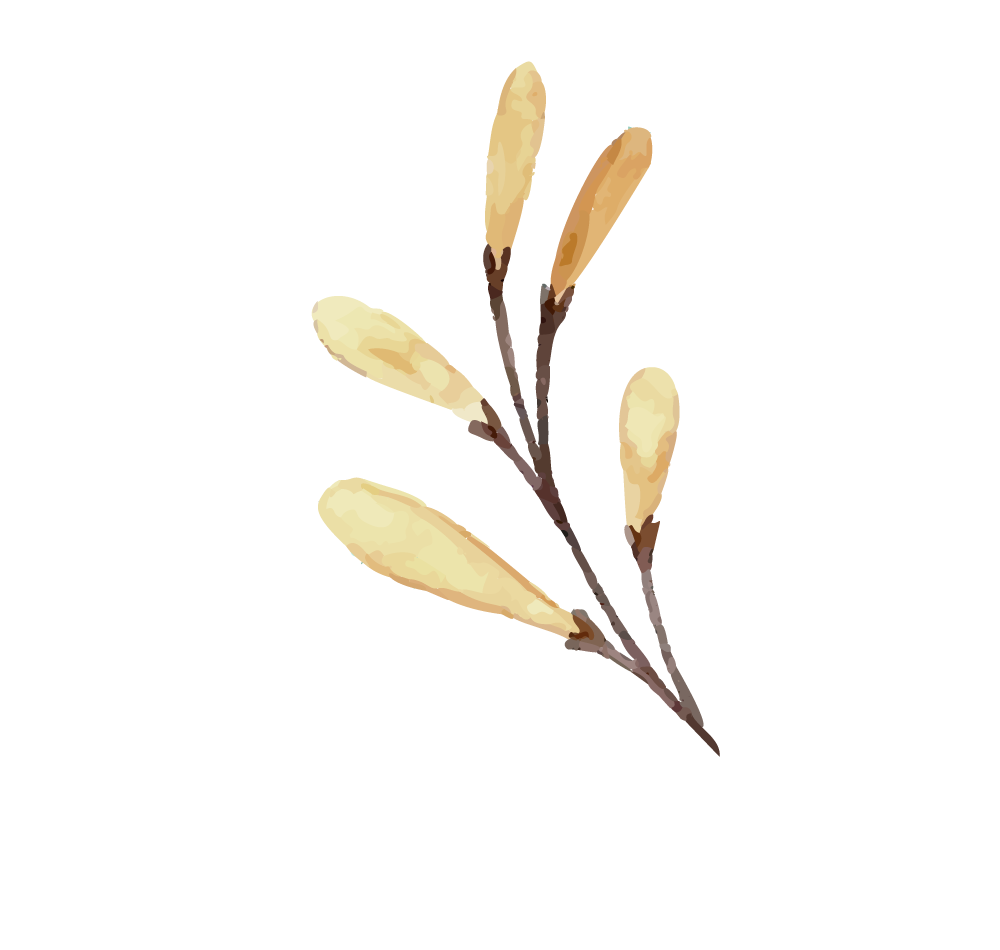 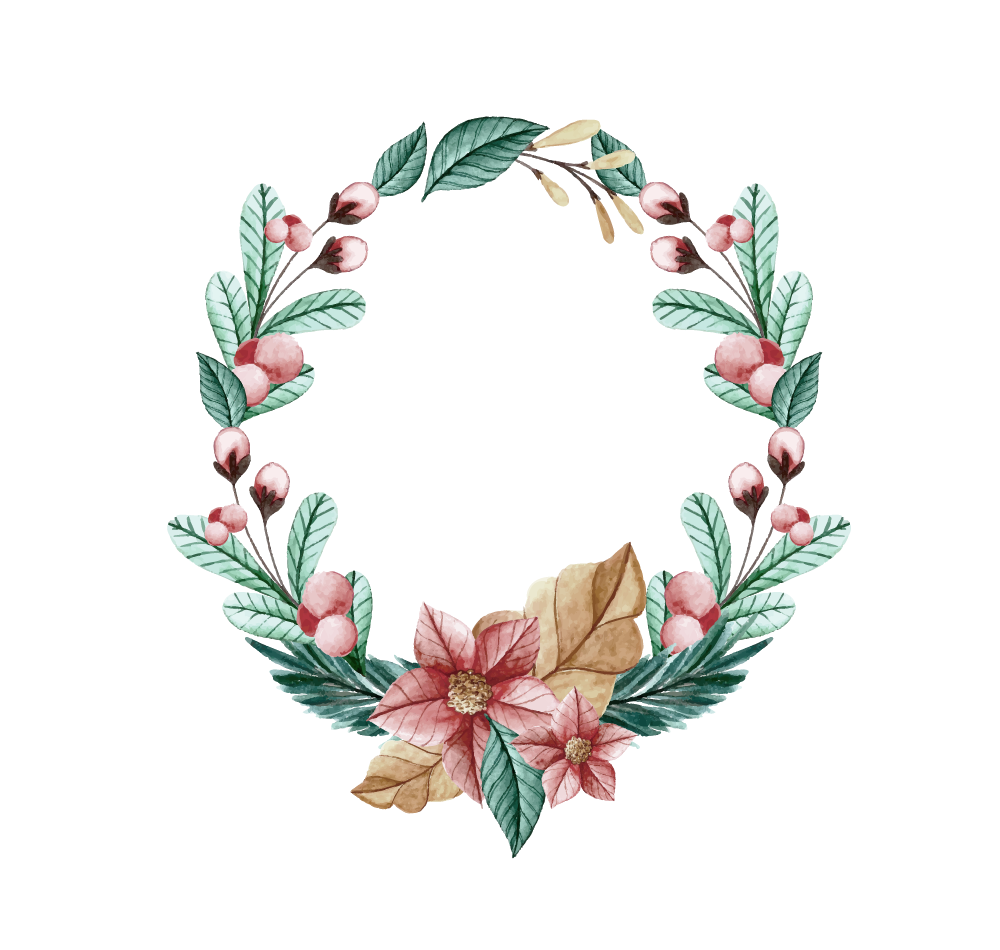 ĐÁNH GIÁ KĨ NĂNG ĐỌC THÀNH TIẾNG, HỌC THUỘC LÒNG
01
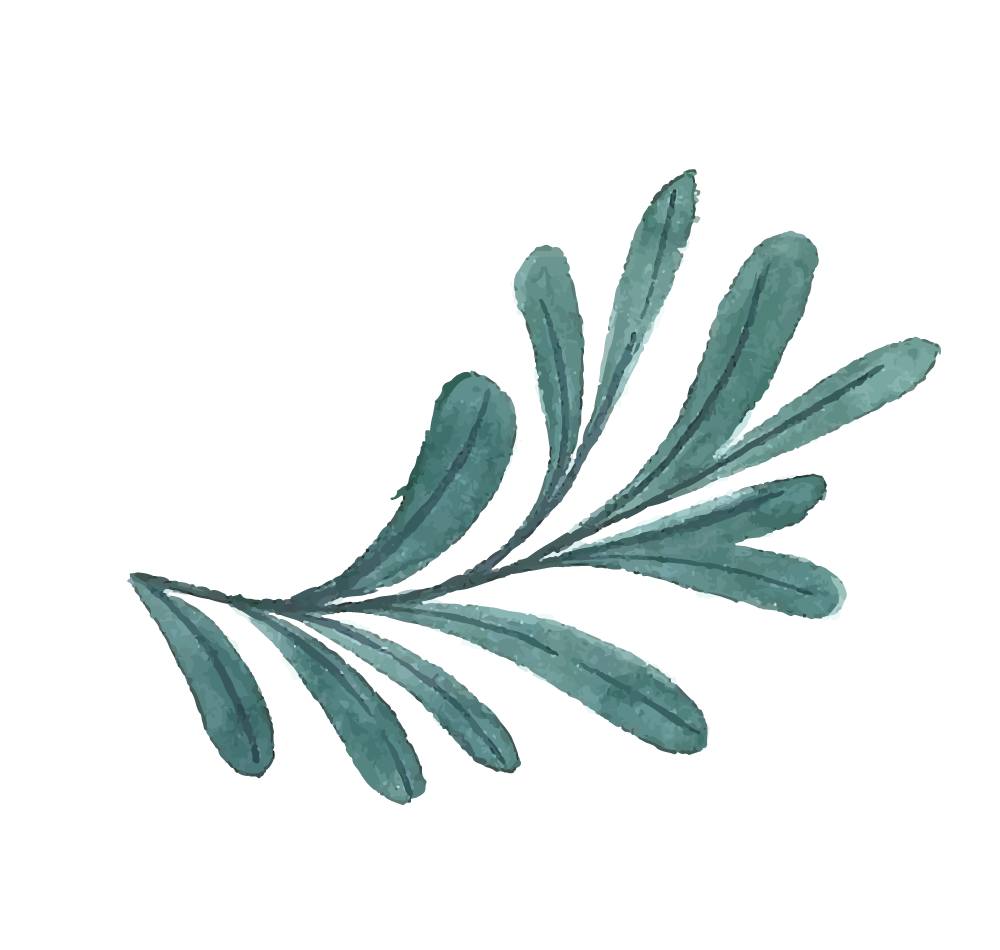 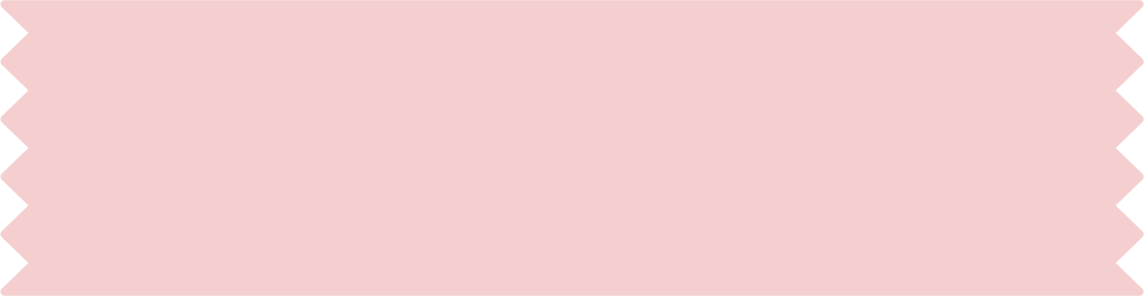 Đọc diễn cảm các đoạn hoặc bài đọc trong các văn bản đã học ở nửa cuối học kì II hoặc văn bản ngoài SGK.
 Phát âm rõ, biết ngừng nghỉ sau các dấu câu, giữa các cụm từ.
Kiểm tra học thuộc lòng các khổ thơ hoặc bài thơ trong nửa cuối học kì II: Bài ca Trái Đất, Trăng ơi … từ đâu đến? , Ngày hội, Cô gái mũ nồi xanh.
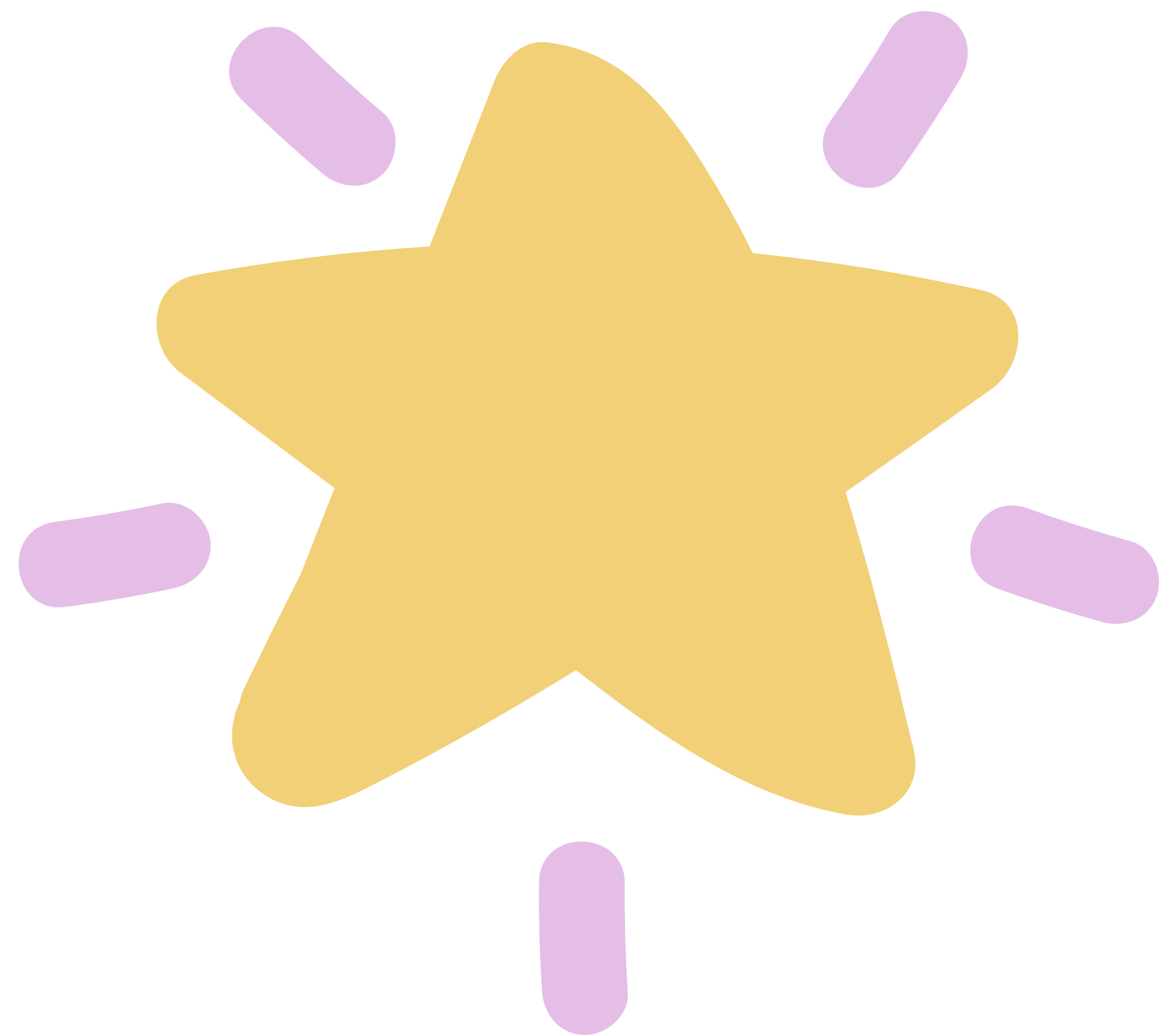 HOẠT ĐỘNG CẢ LỚP
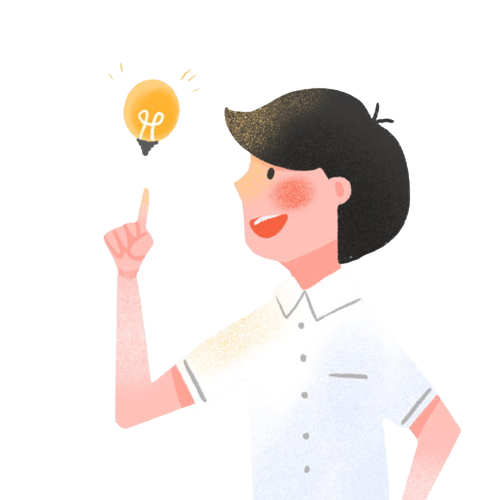 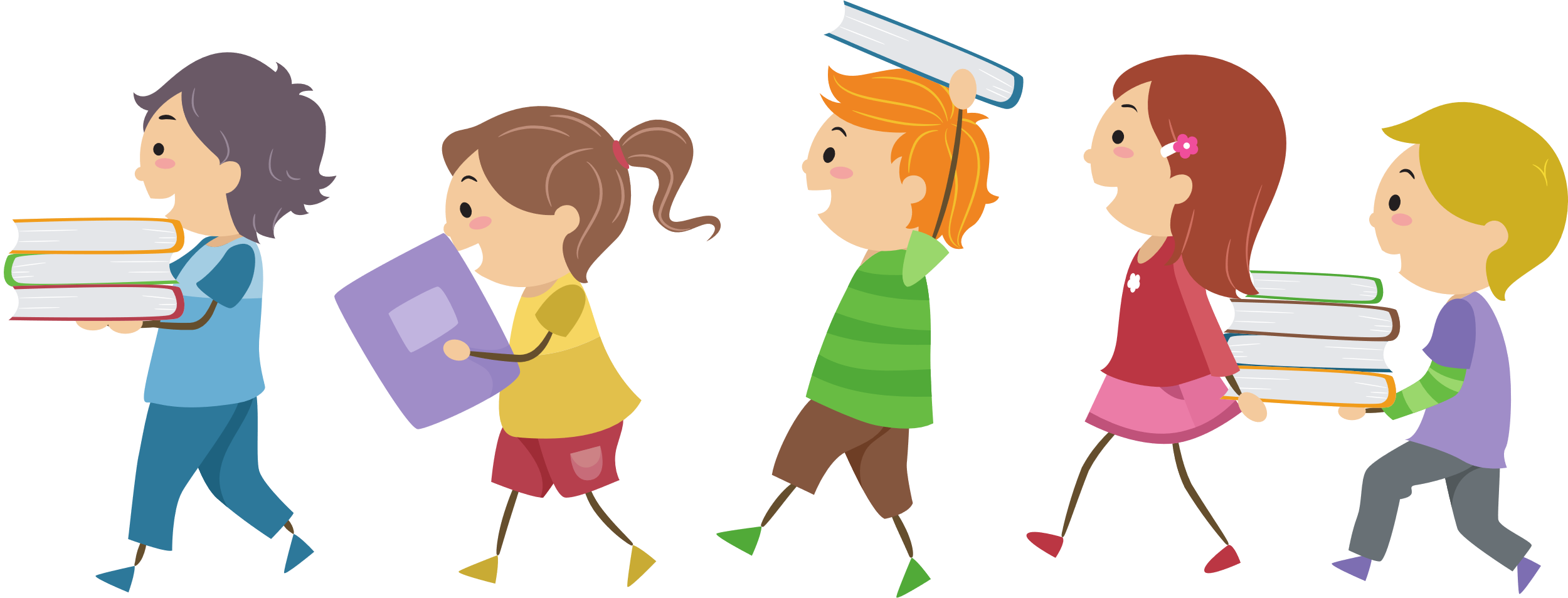 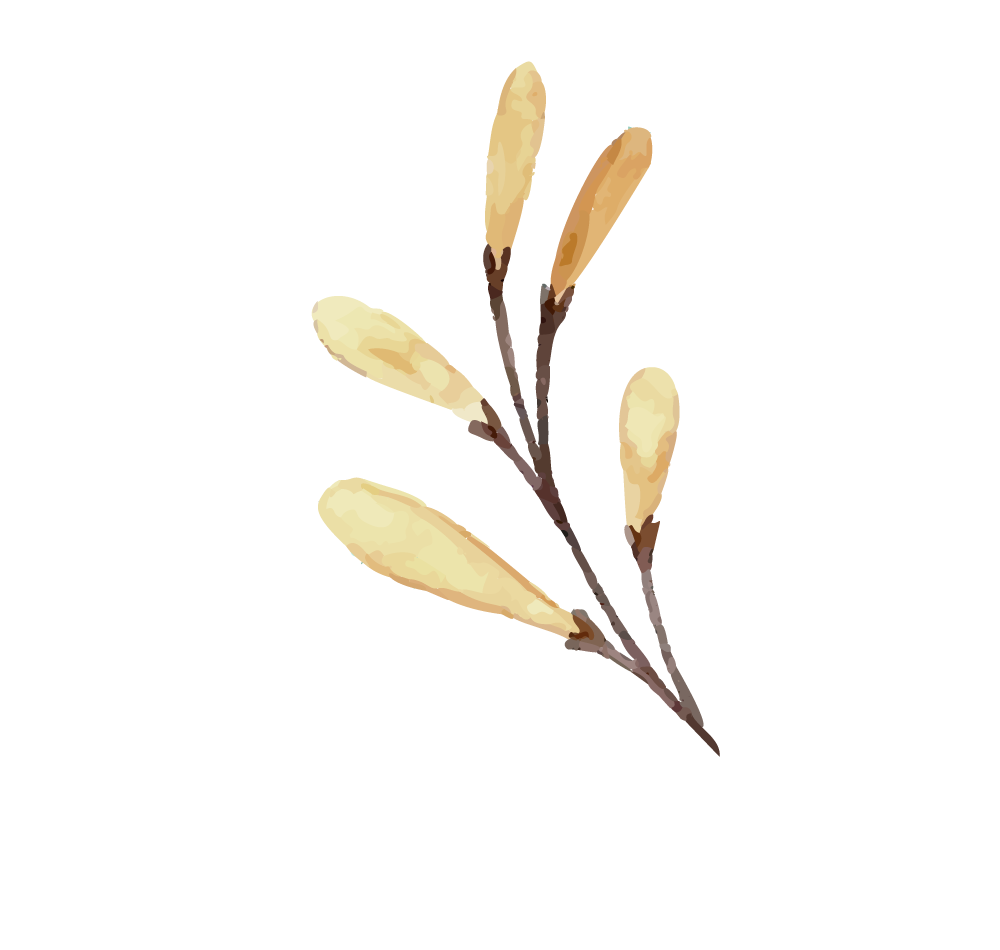 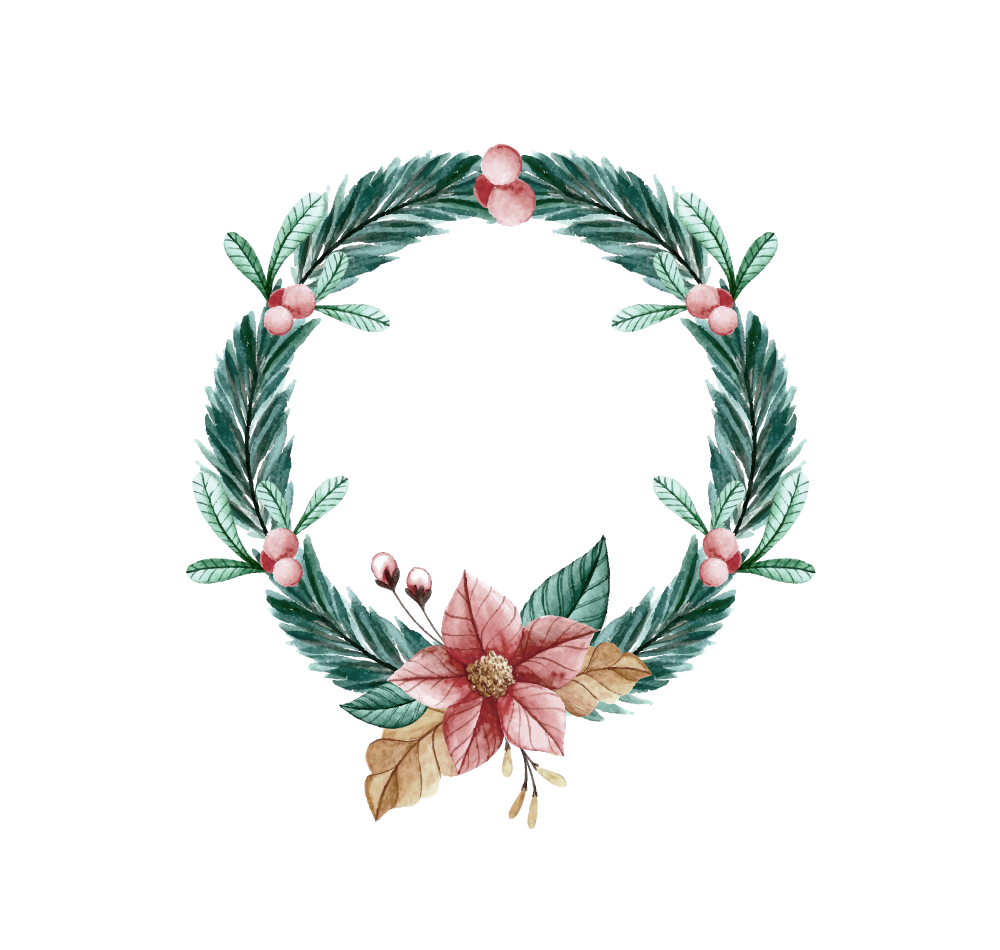 02
LUYỆN TỪ VÀ CÂU
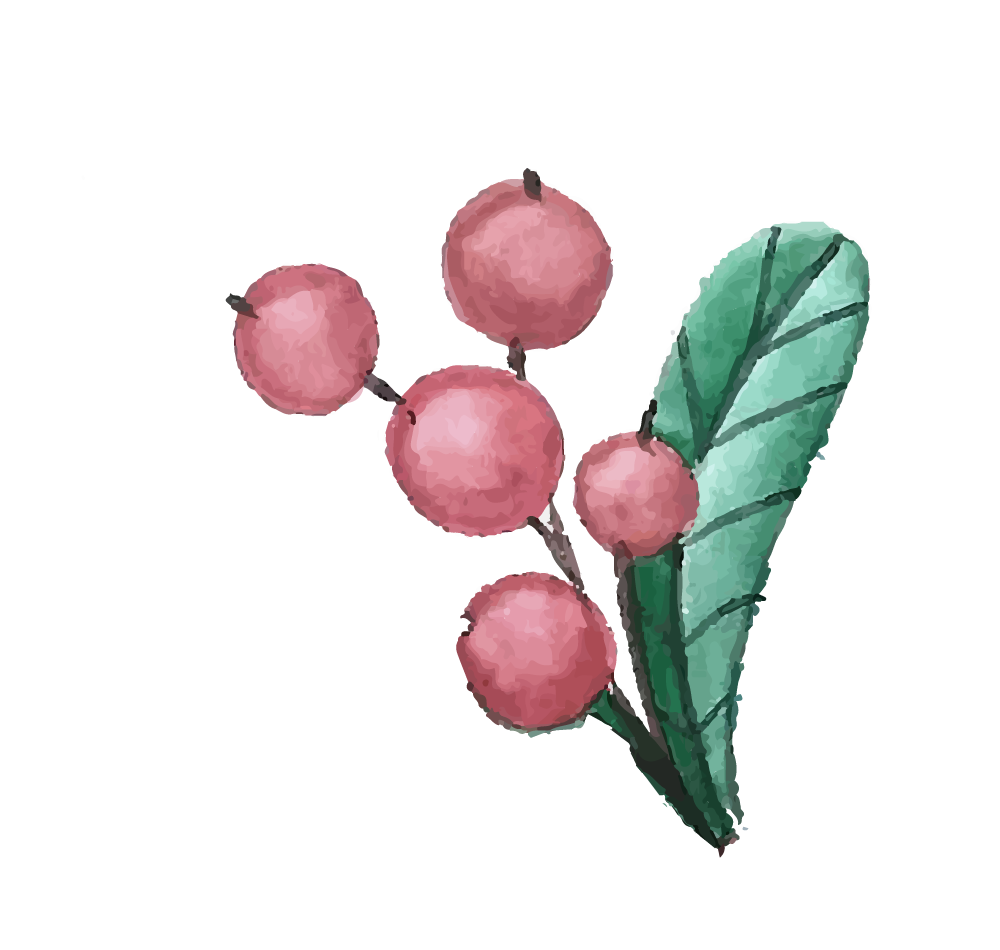 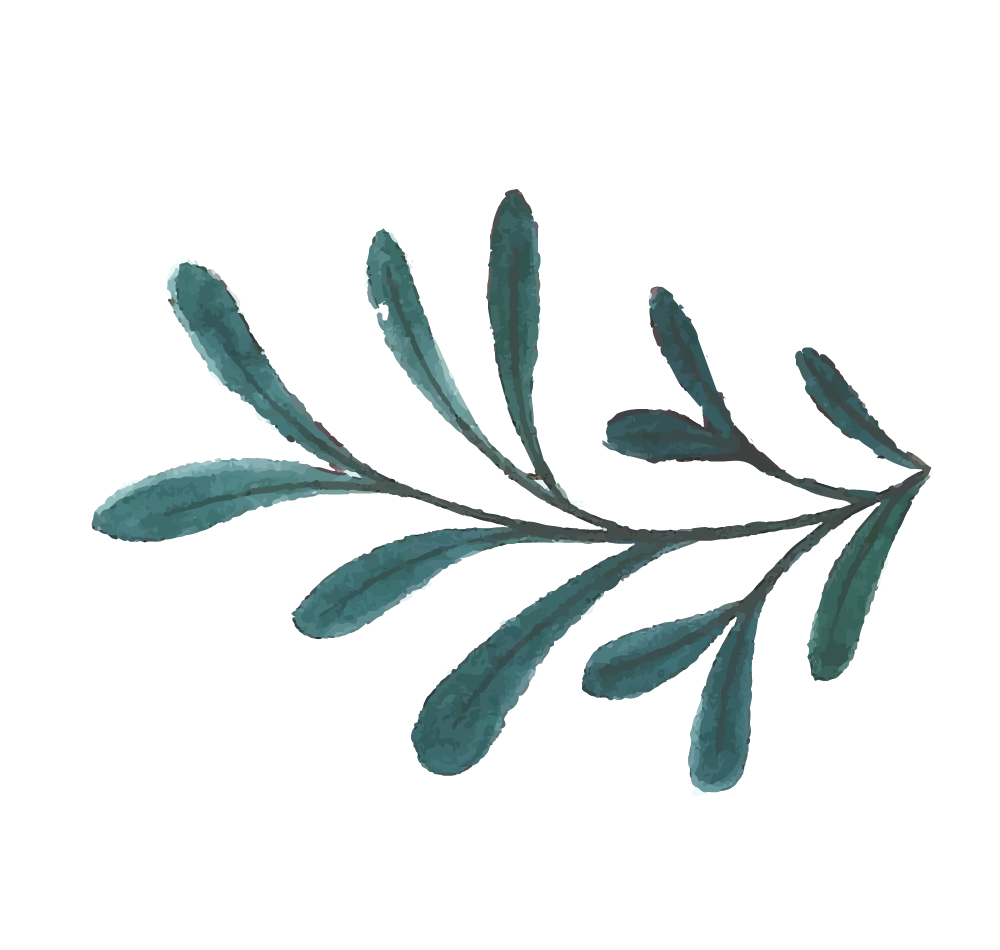 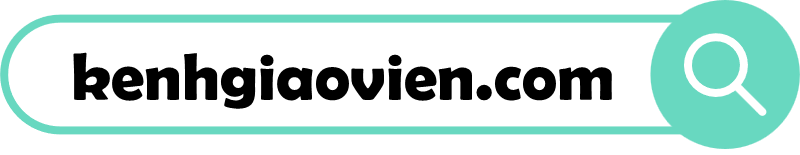 ?
Bài tập 1: Trong câu sau, từ mọc được dùng với nghĩa nào? Đó là nghĩa gốc hay nghĩa chuyển của từ?
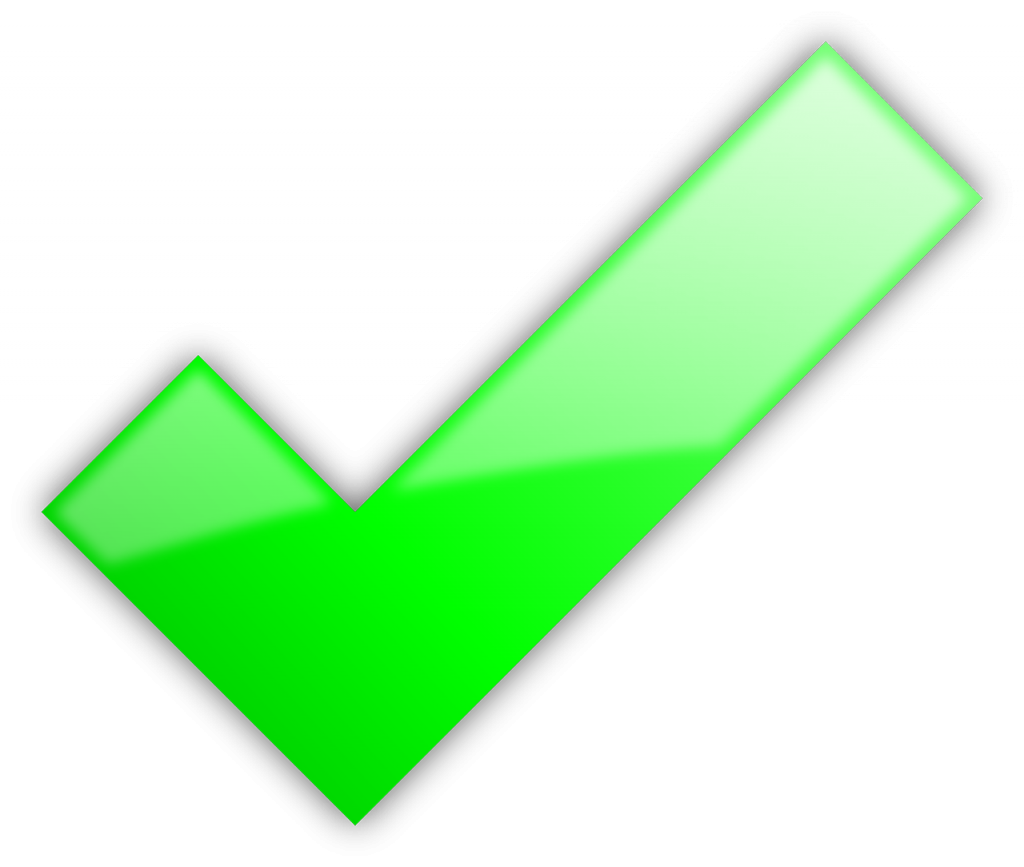 Nghĩa chuyển
Bài tập 2: Tìm một từ đồng nghĩa với từ mọc ở câu trên.
Xuất hiện
Nhô lên
Bài tập 3: Đặt một câu với nghĩa c của từ mọc (được tạo ra và phát triển) để nói về sự xuất hiện của những công trình mới ở một vùng quê hoặc đô thị.
+ Những ngôi nhà cao tầng đã mọc lên, thay thế những mái nhà tranh lam lũ ngày nào. 
+ Những cây cầu mới đã mọc trên khắp kênh rạch.
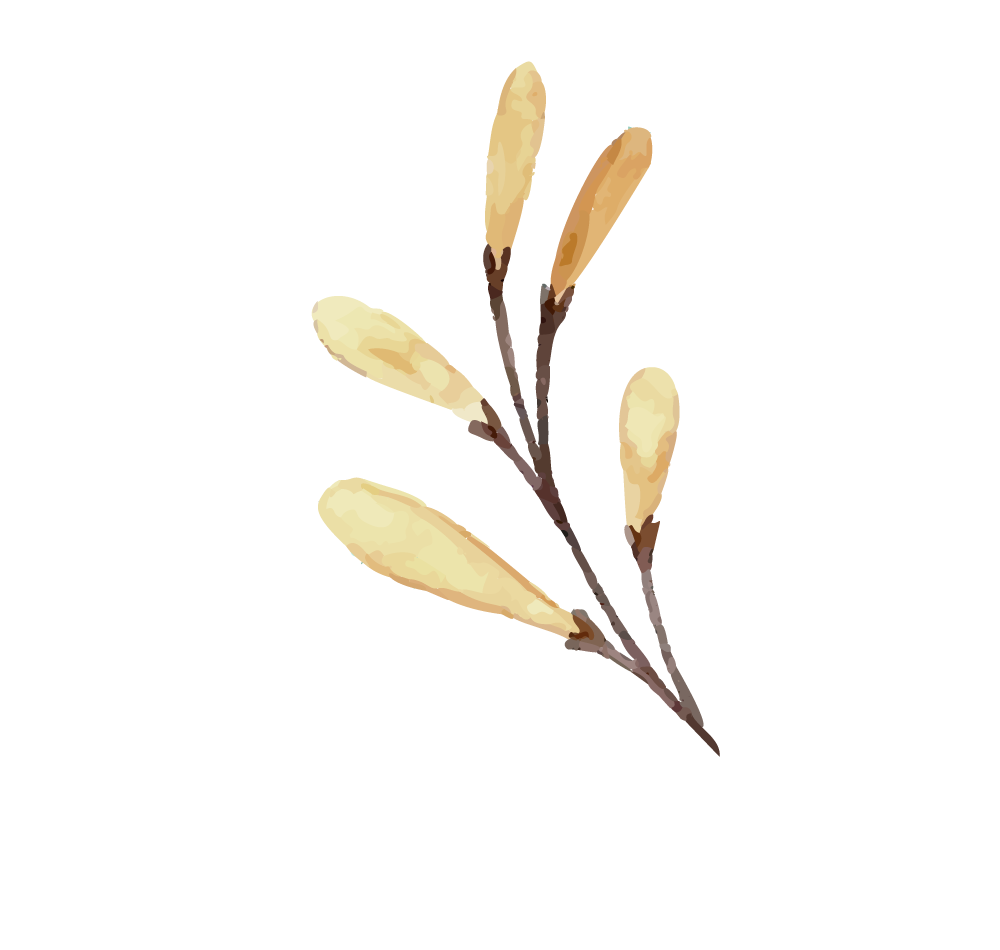 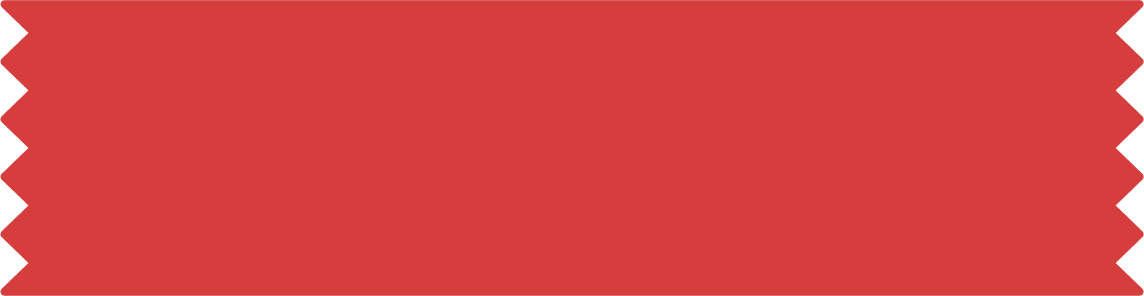 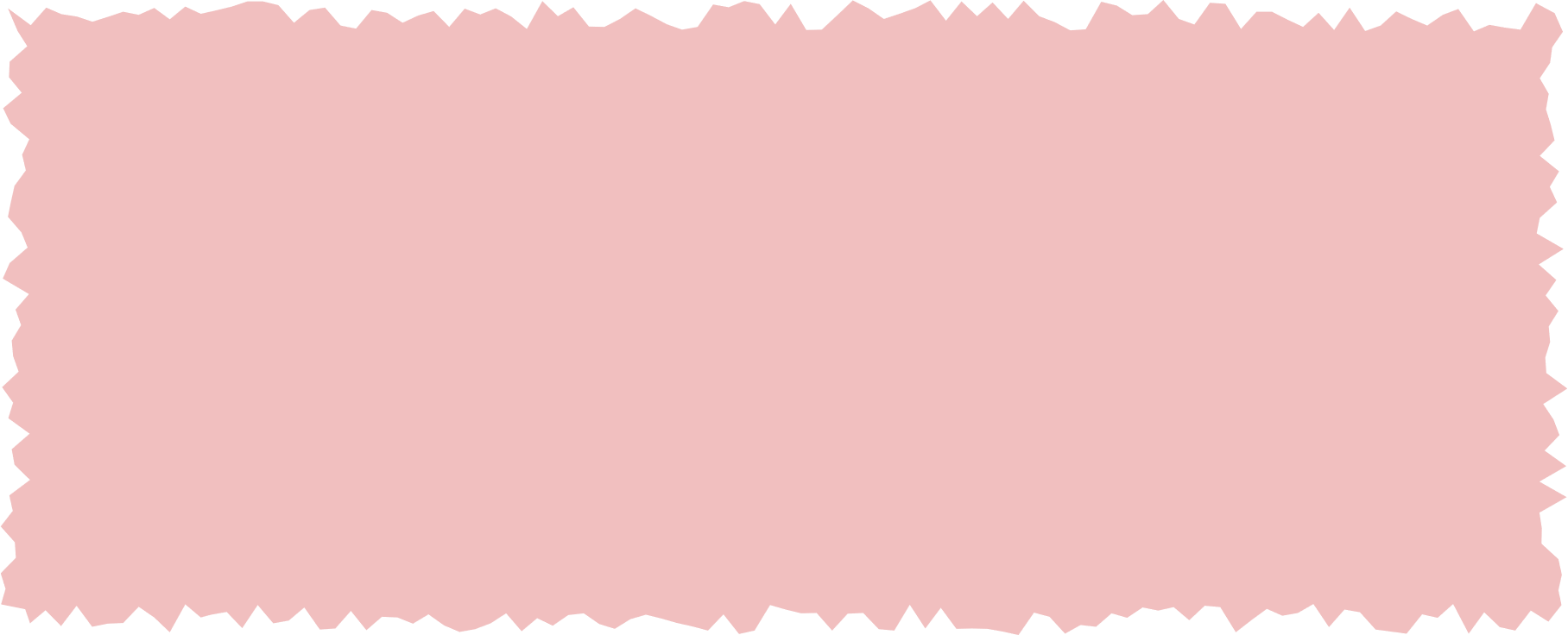 Nhiệm vụ 3: Thực hành viết câu
BÀI TẬP 3: Đặt một câu với nghĩa c của từ mọc (được tạo ra và phát triển) để nói về sự xuất hiện của những công trình mới ở một cùng quê hoặc đô thị.
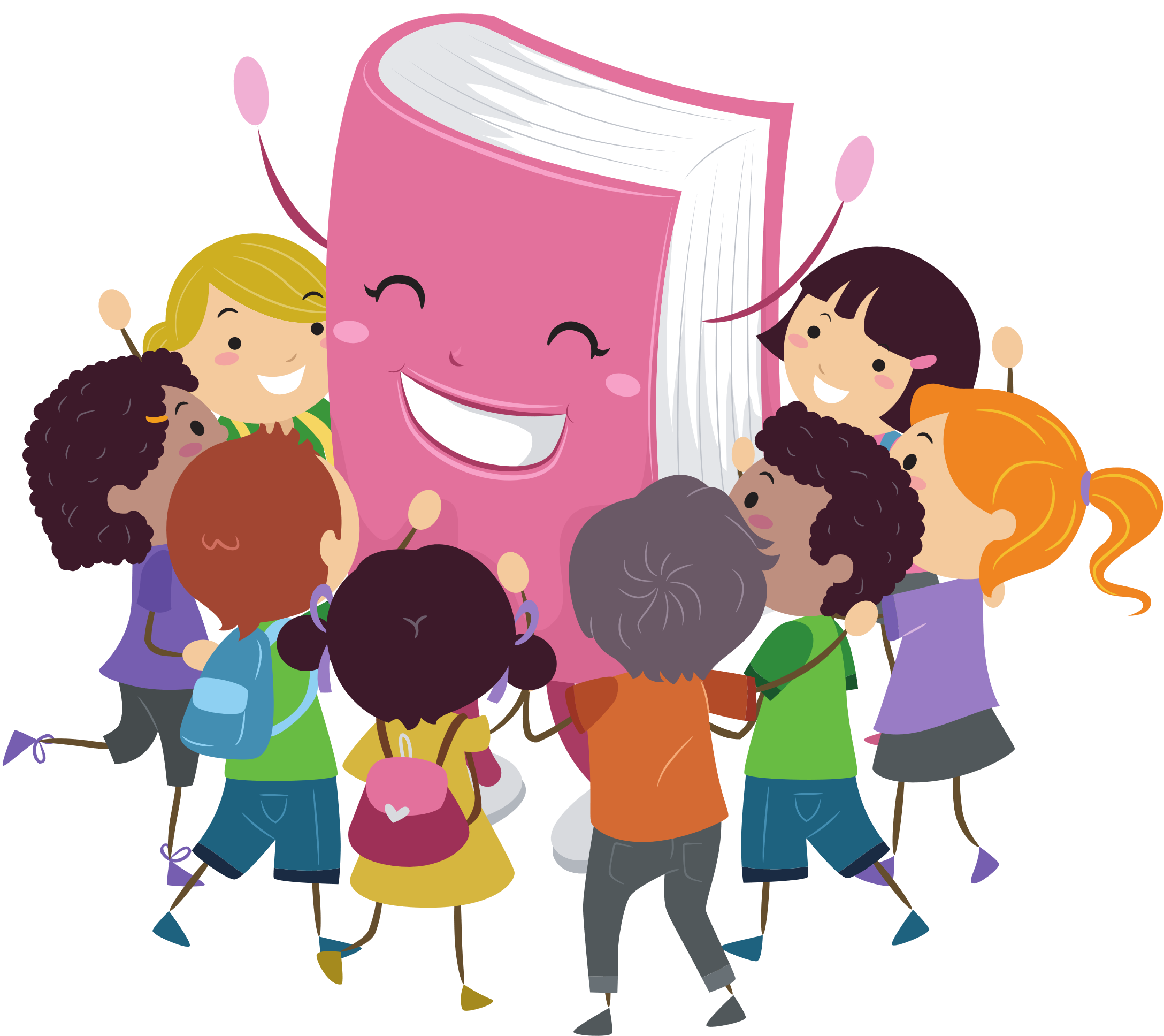 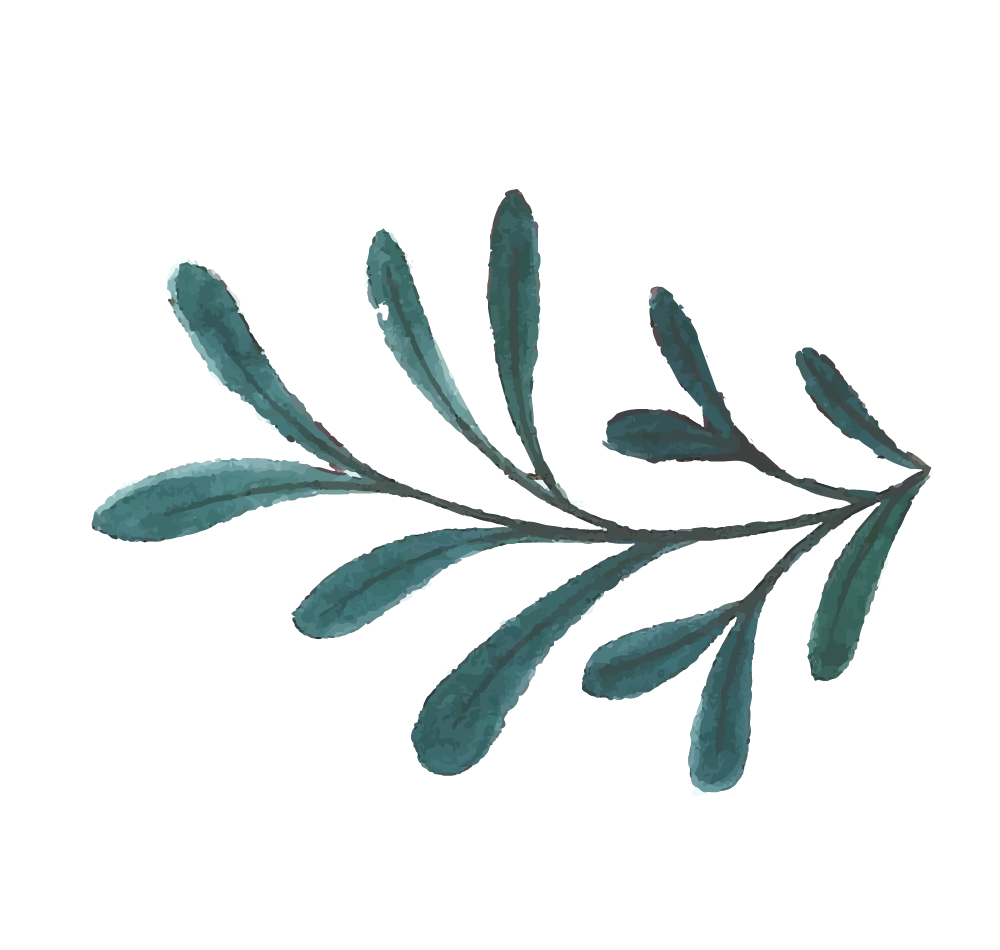 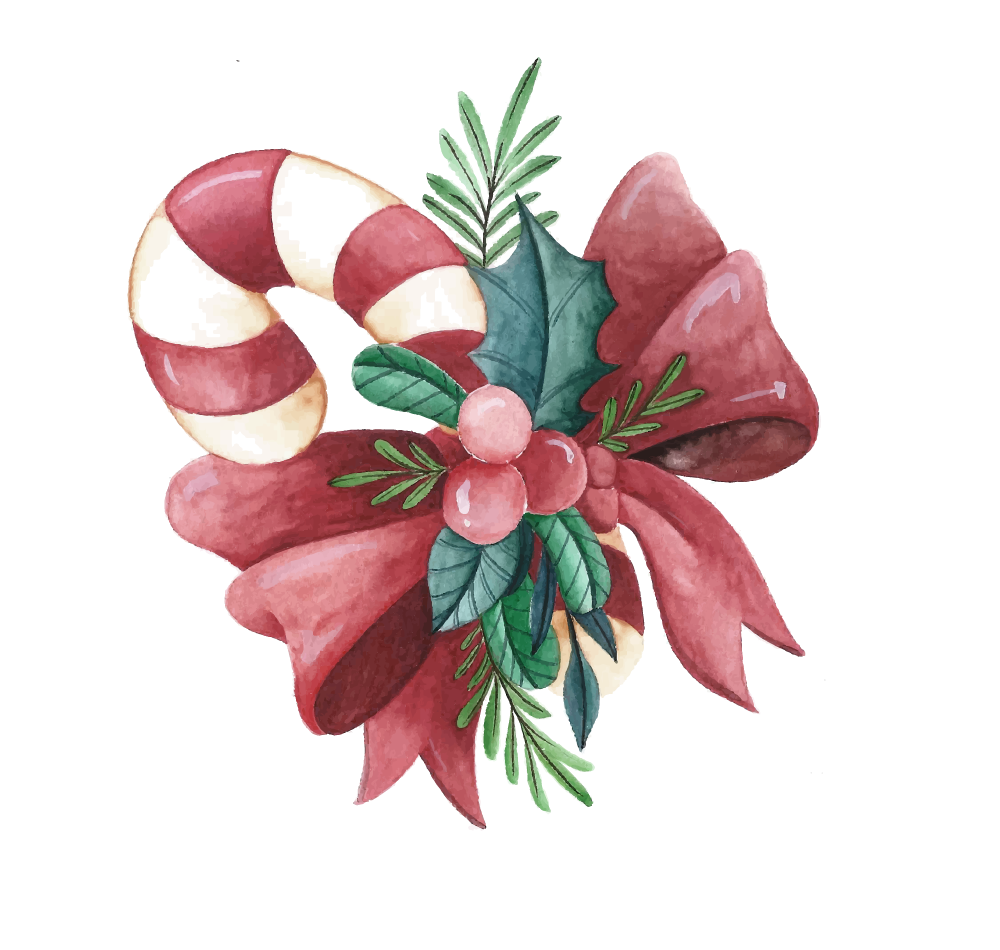 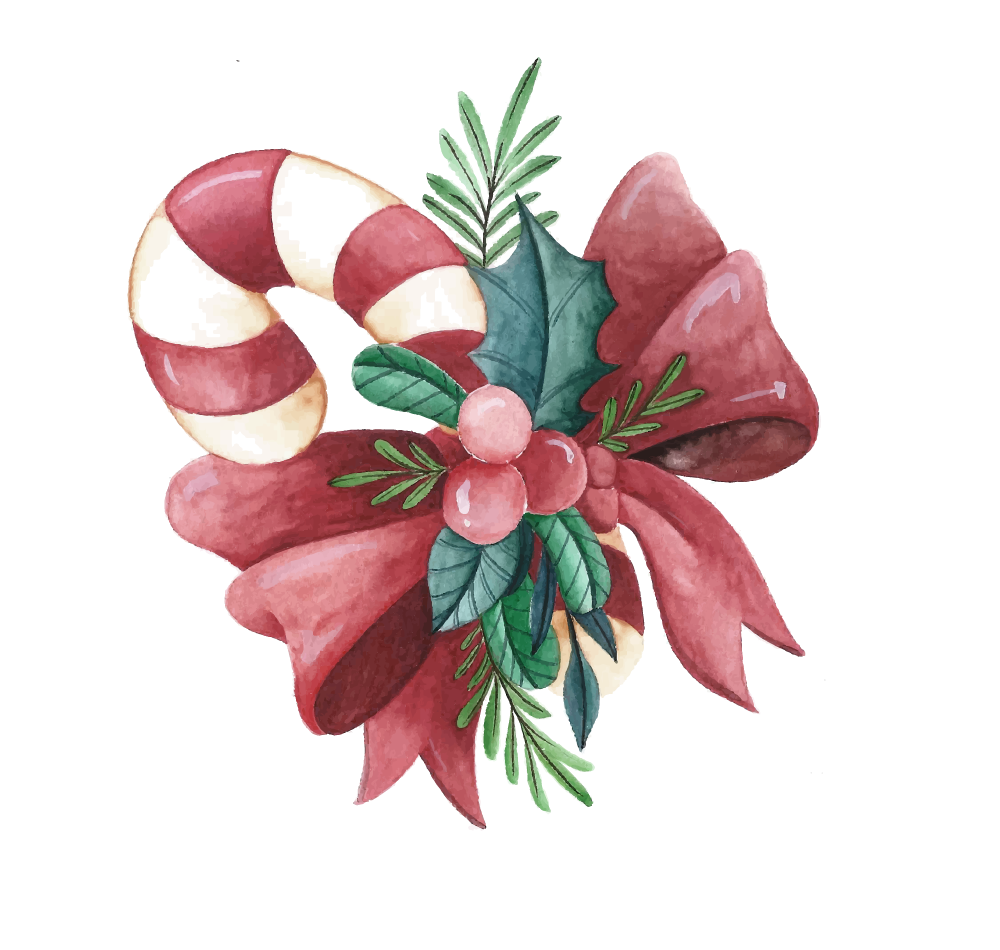 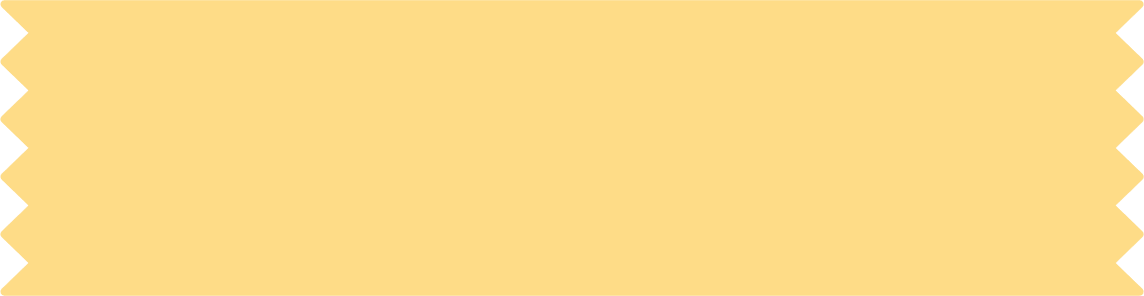 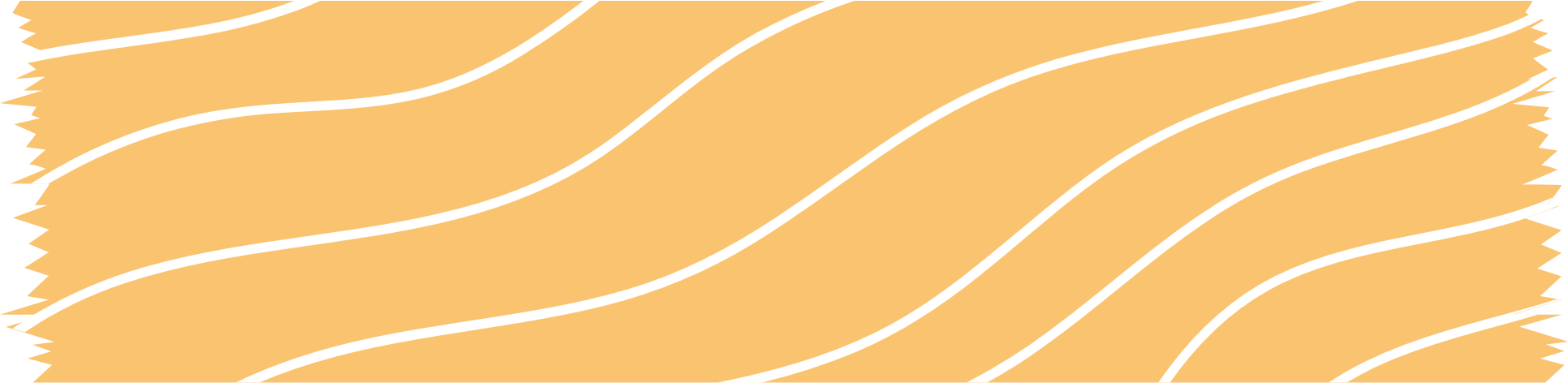 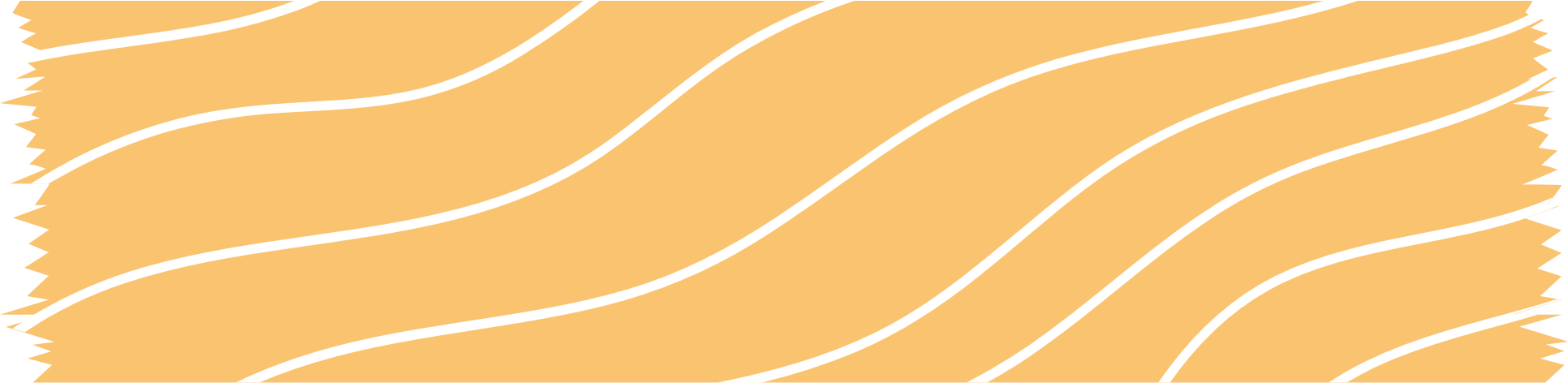 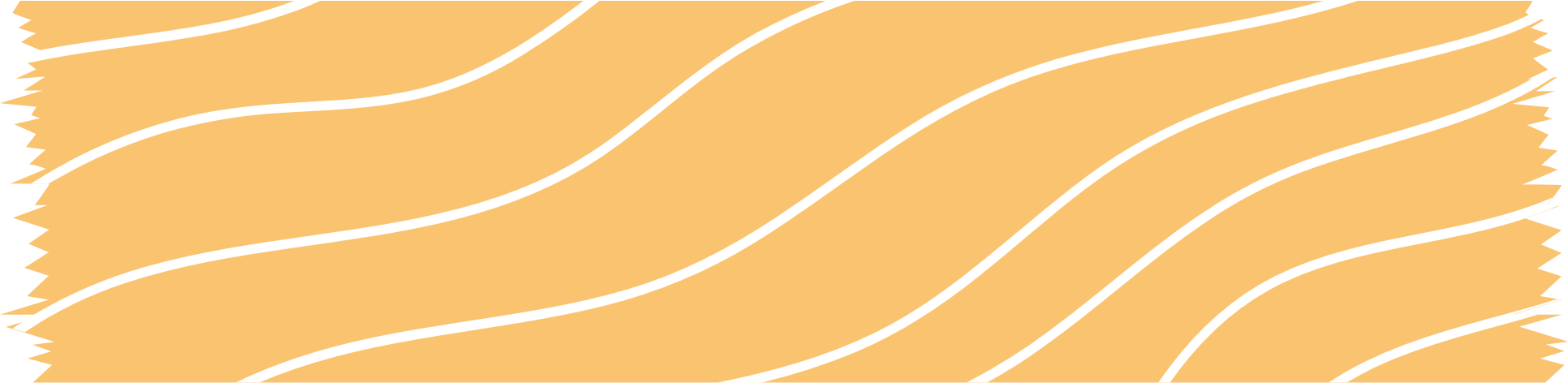 Xem lại bài Ôn tập tiết 3, hiểu nội dung, ý nghĩa bài học.
CỦNG CỐ - DẶN DÒ
Hoàn thiện bài tập 3.
Đọc trước Ôn tập tiết 4.
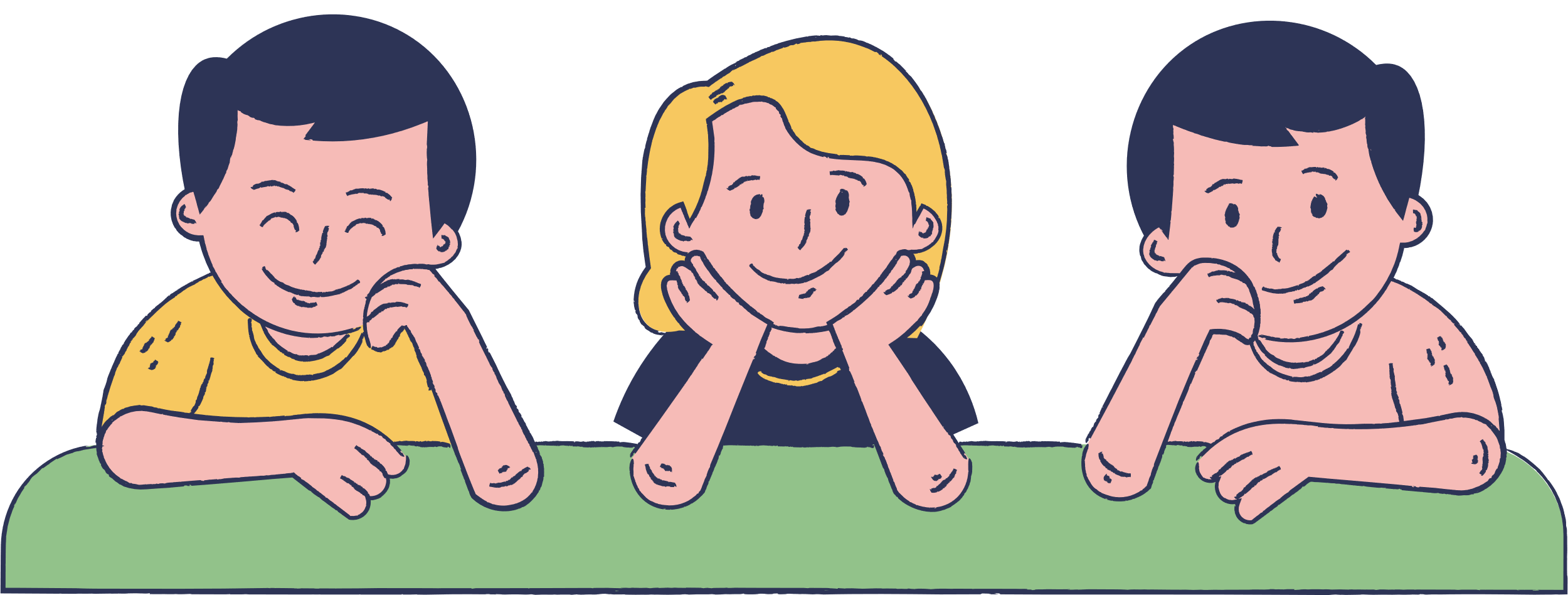 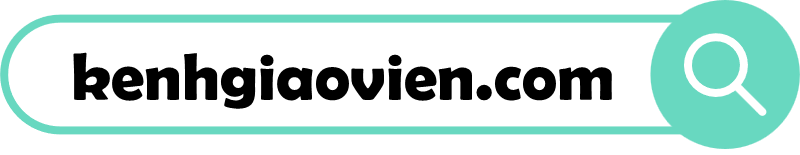 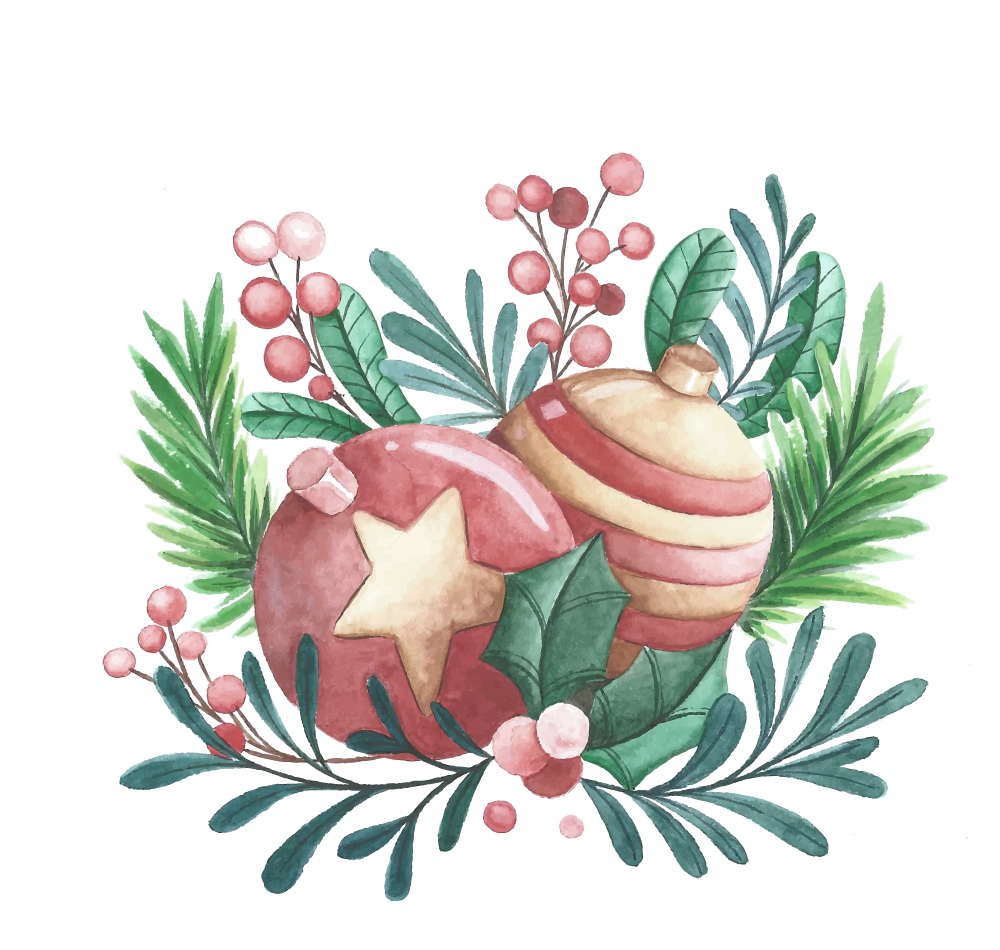 CẢM ƠN CÁC EM ĐÃ CHÚ Ý LẮNG NGHE BÀI GIẢNG!
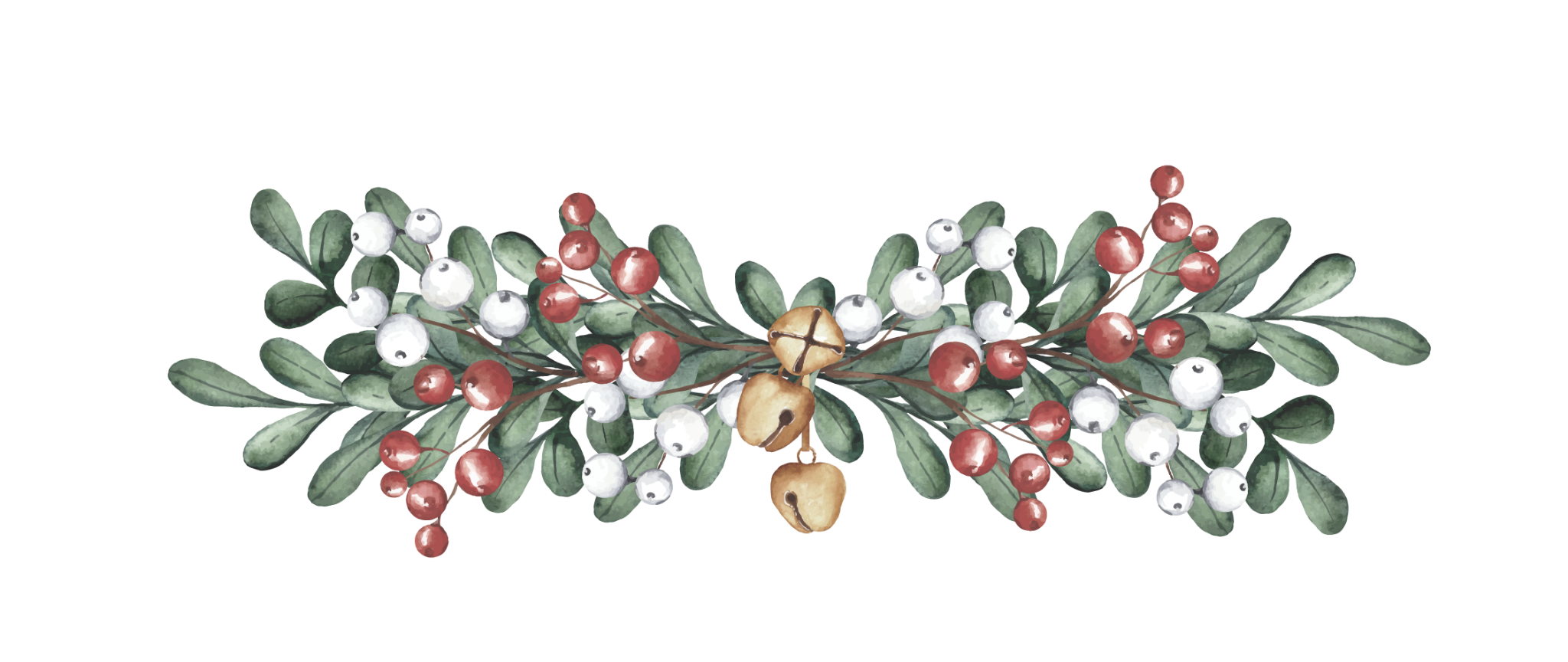 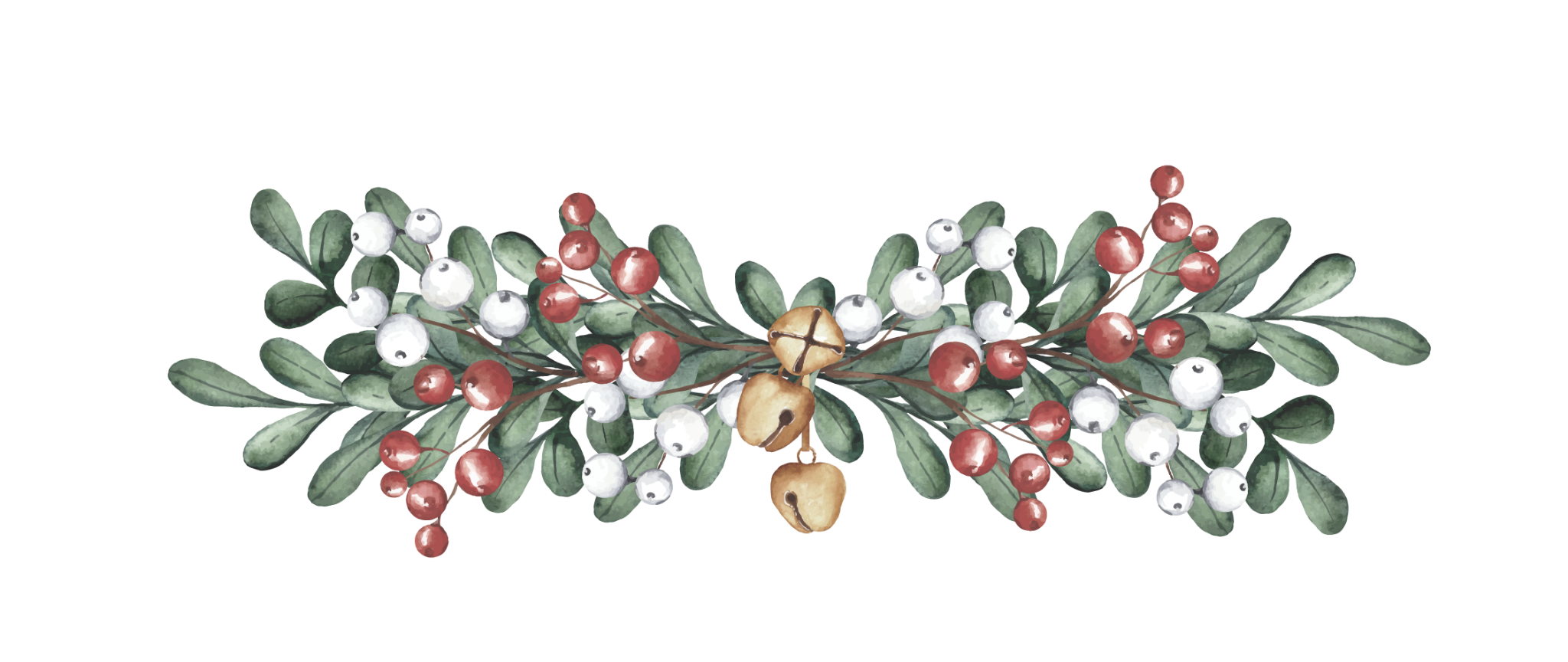 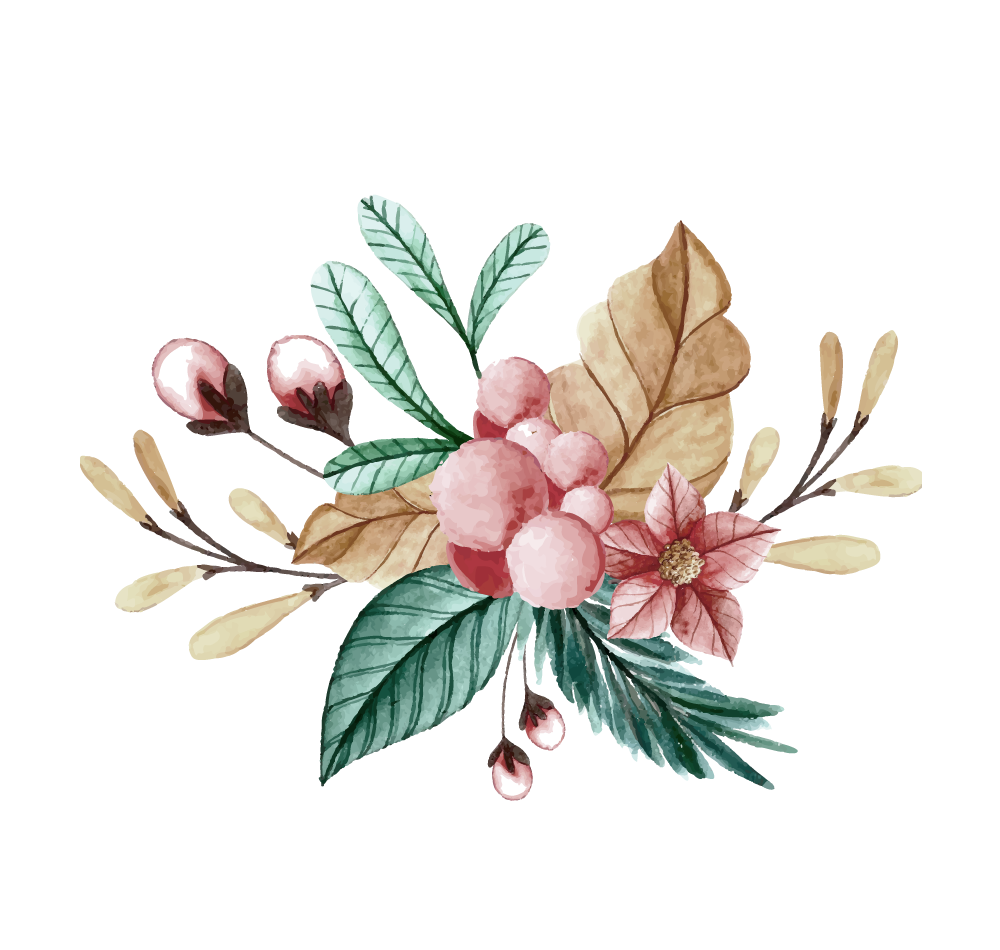